Tập đọc
Trang 83 - 84
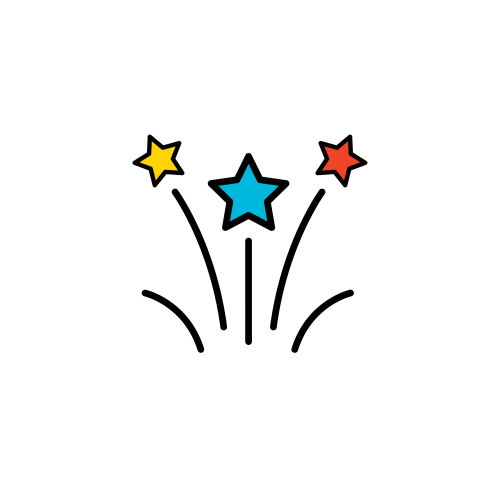 KHỞI ĐỘNG
KHỞI ĐỘNG
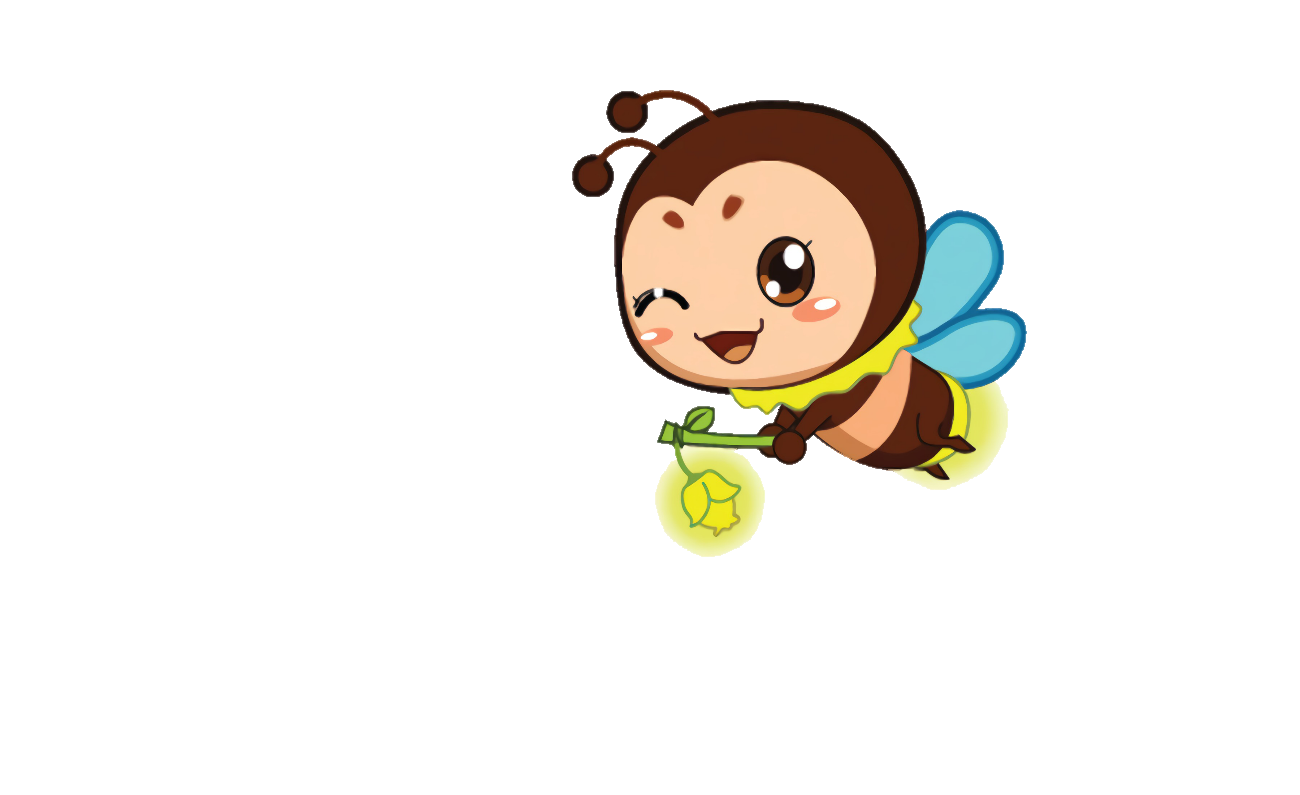 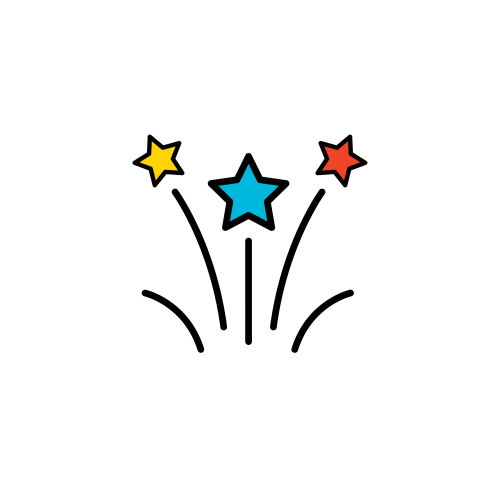 1
Các môn sinh của cụ giáo Chu 
đến nhà thầy để làm gì?
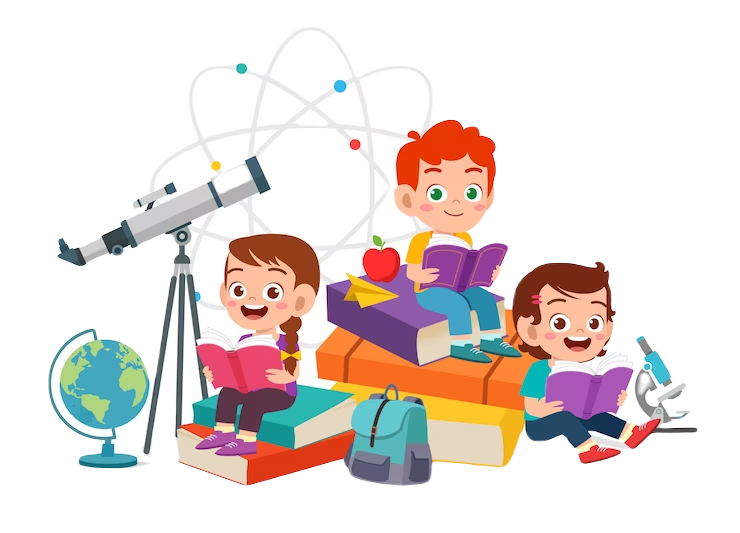 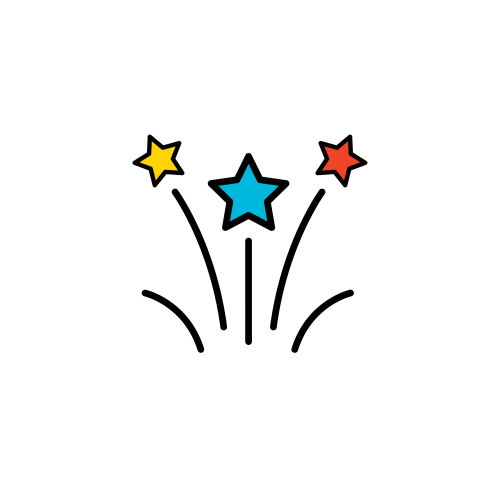 2
Bài văn nói lên điều gì?
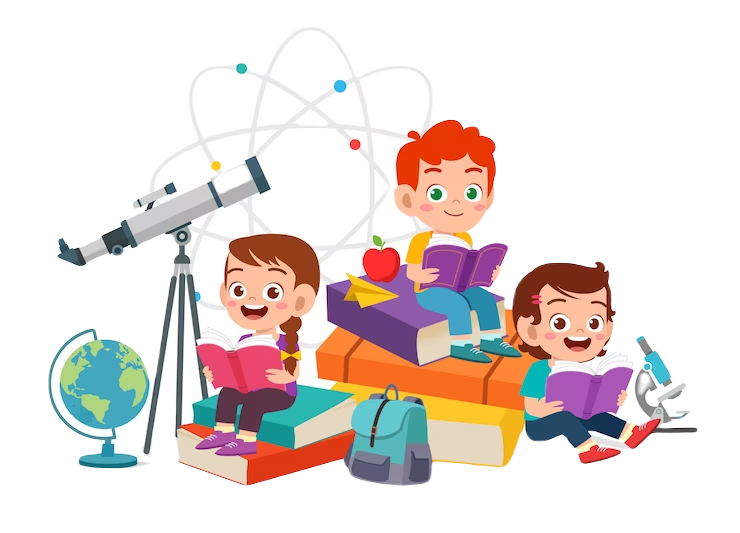 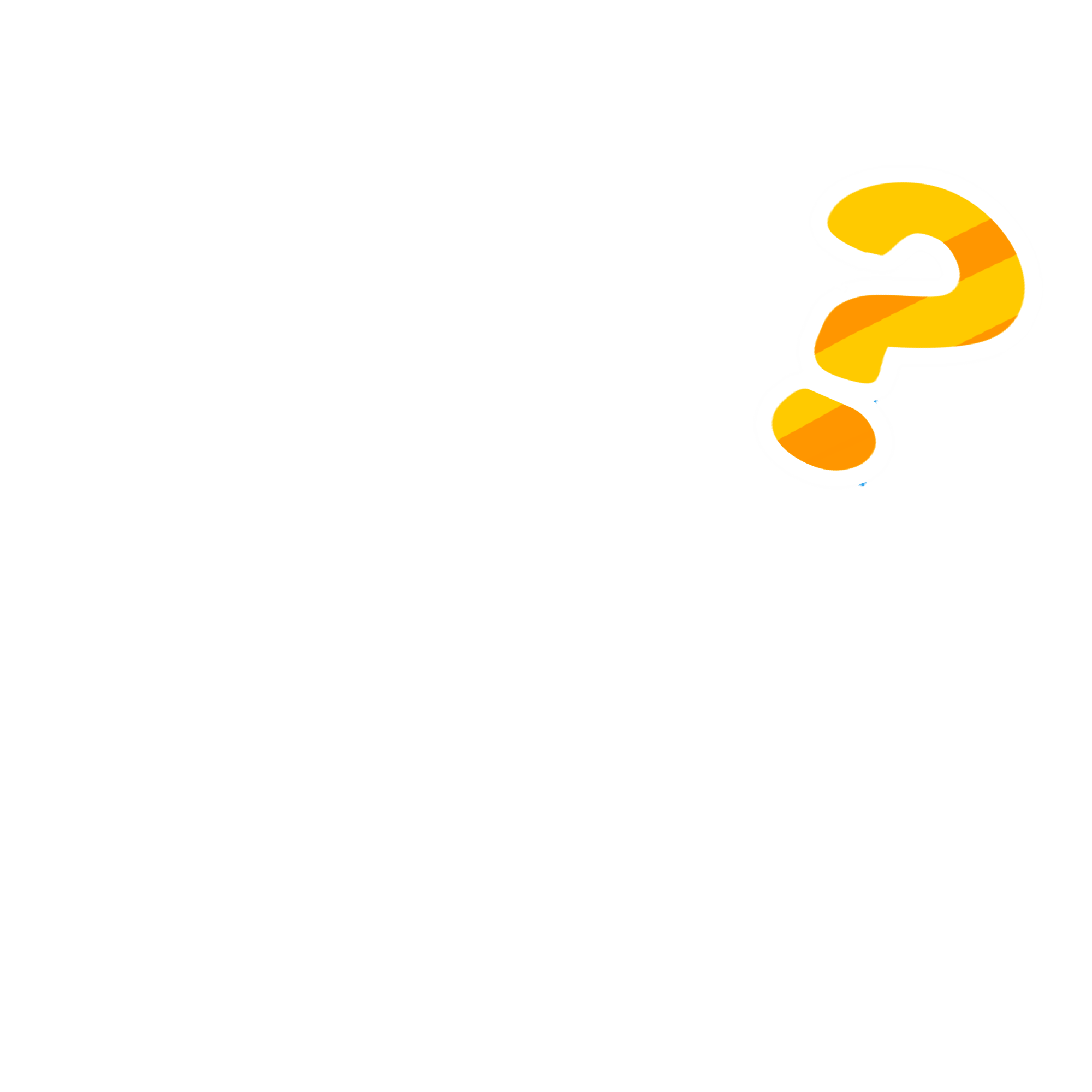 Trang phục của những người trong tranh là trang phục truyền thống hay hiện đại?
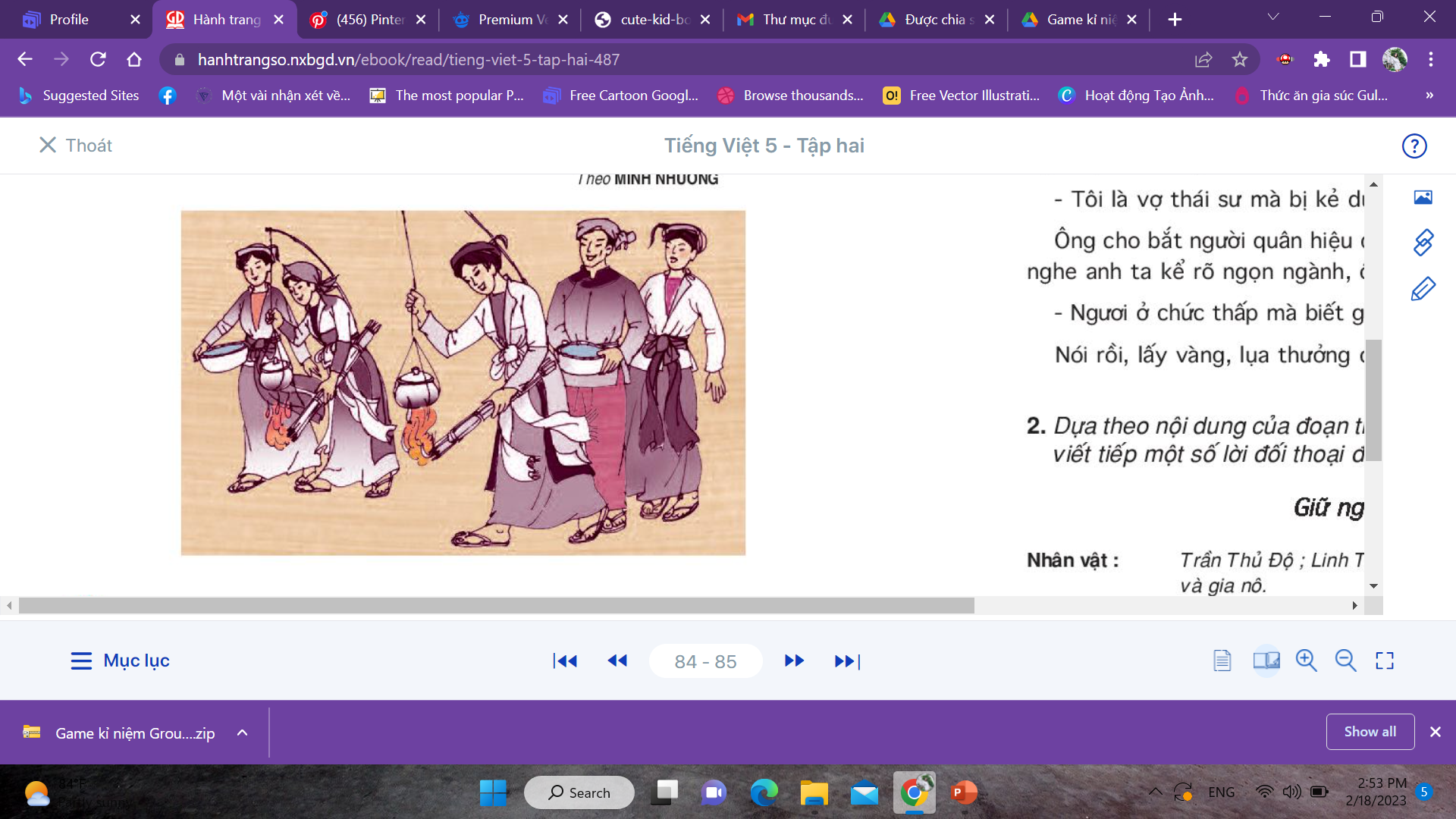 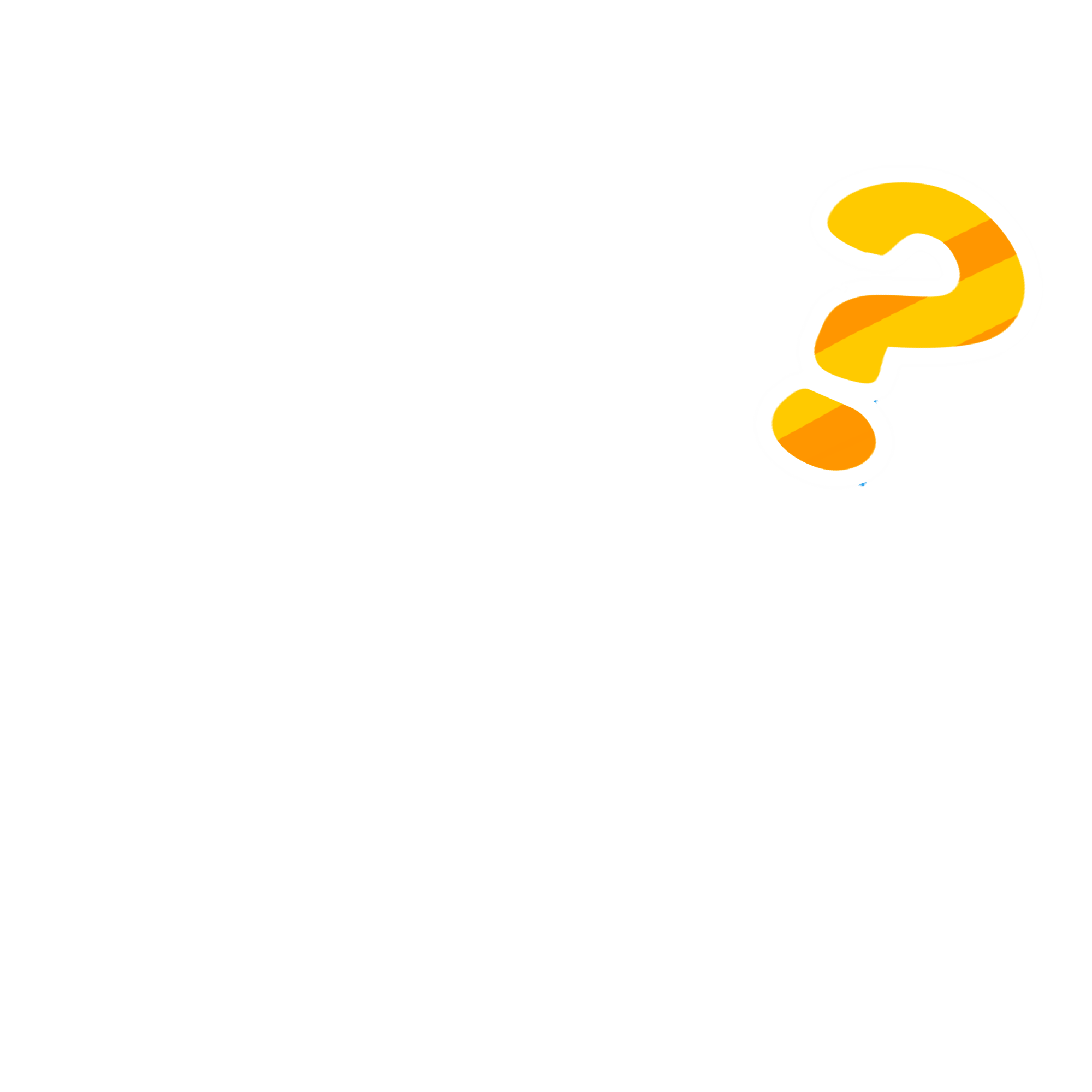 Những người trong tranh đang làm gì?
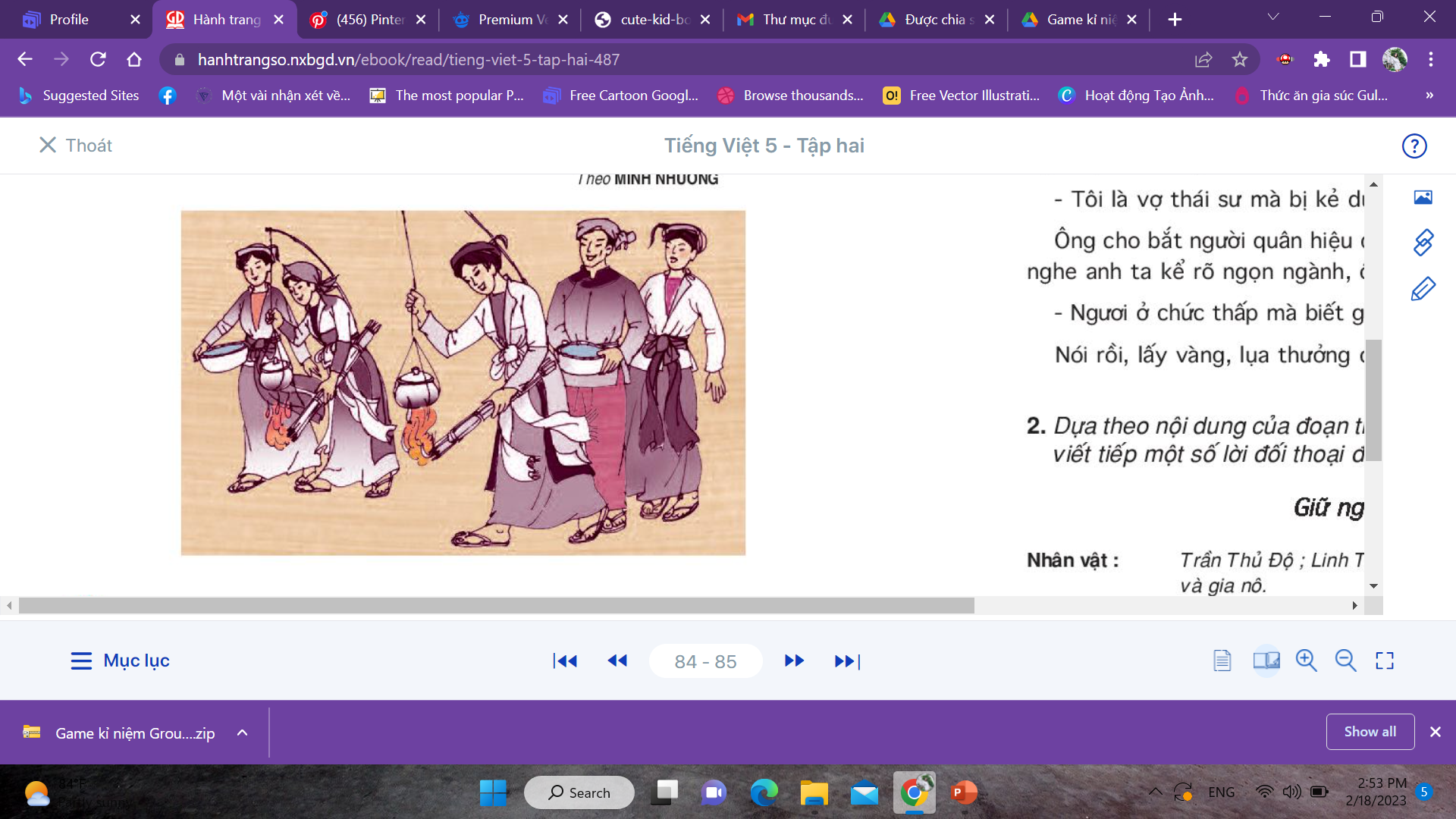 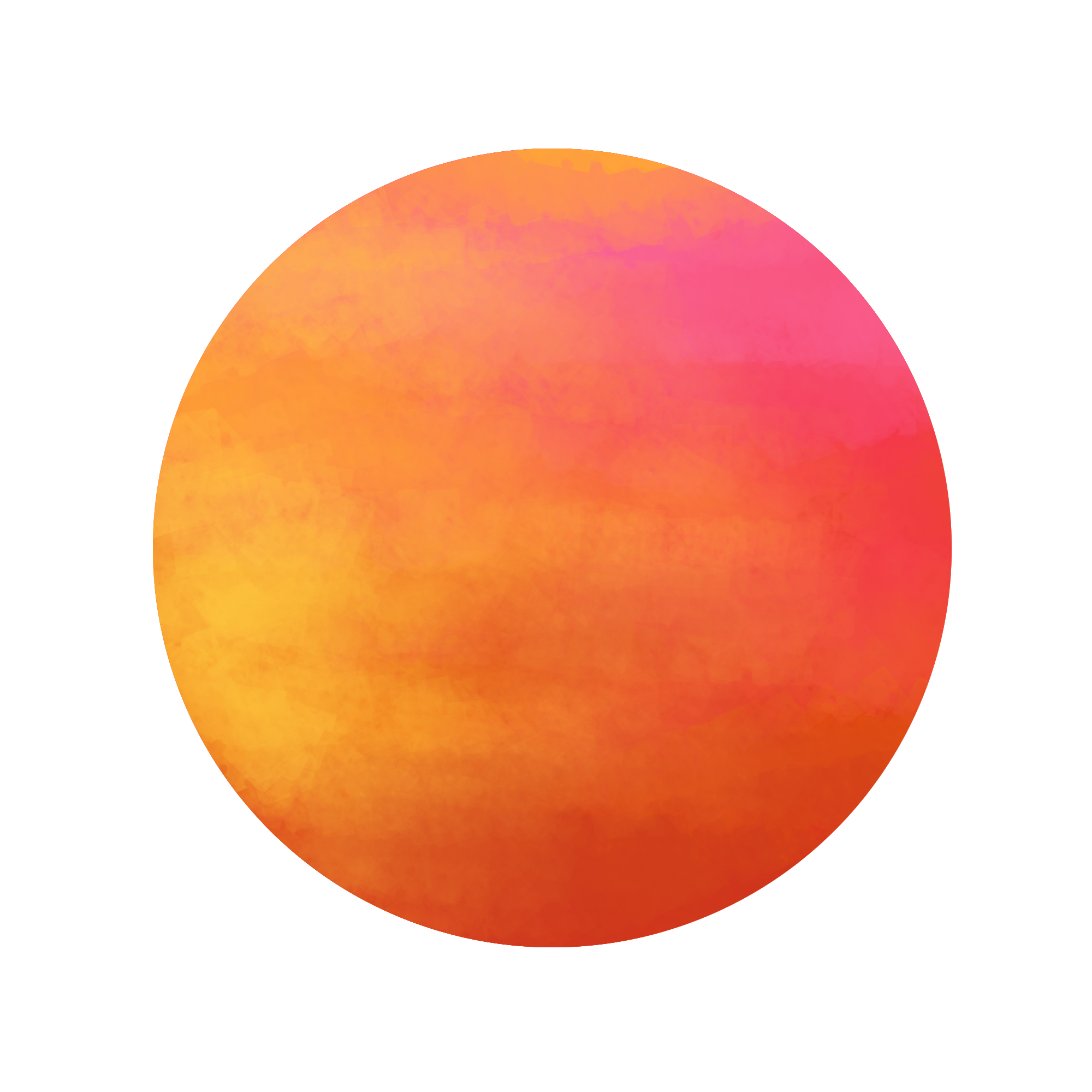 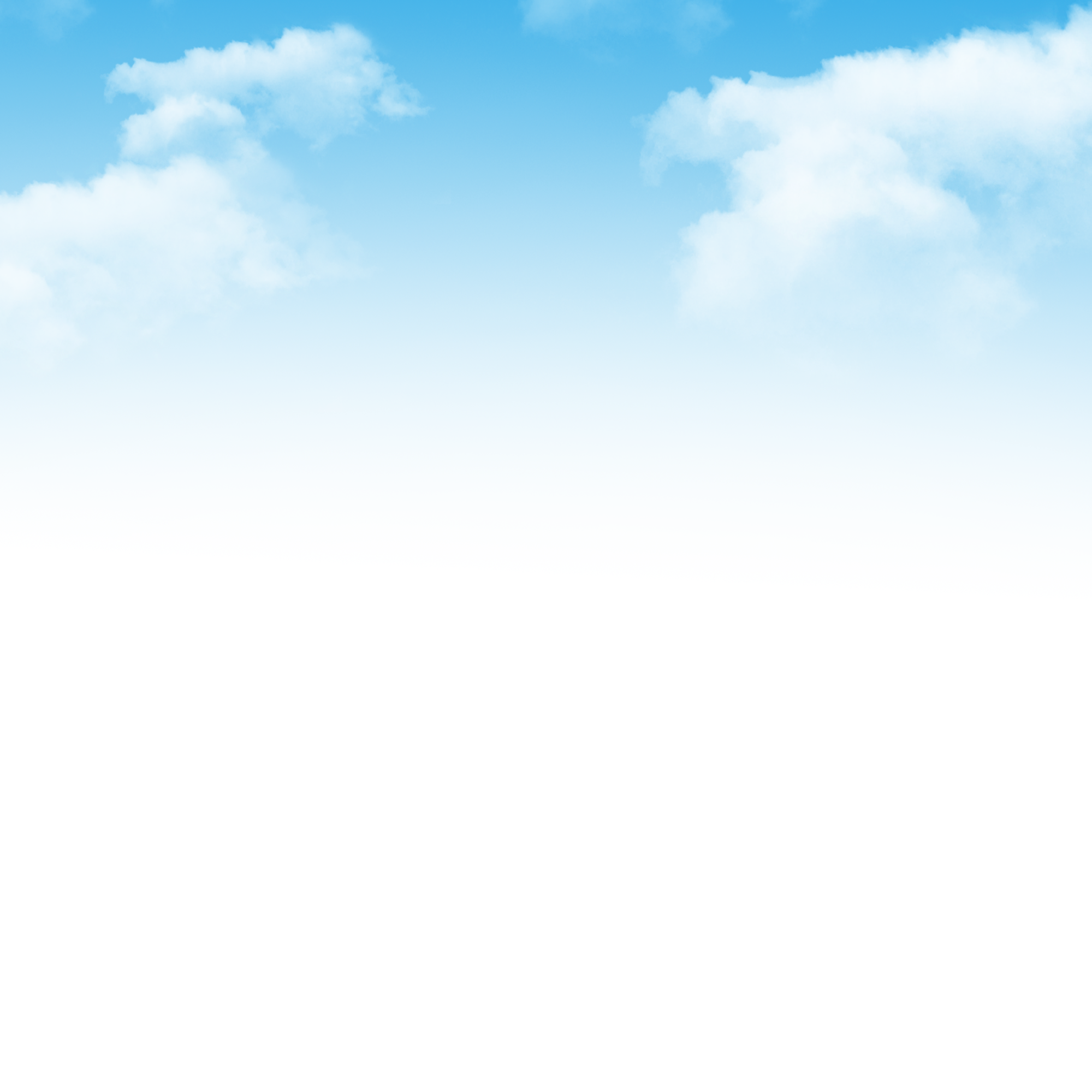 Tập đọc
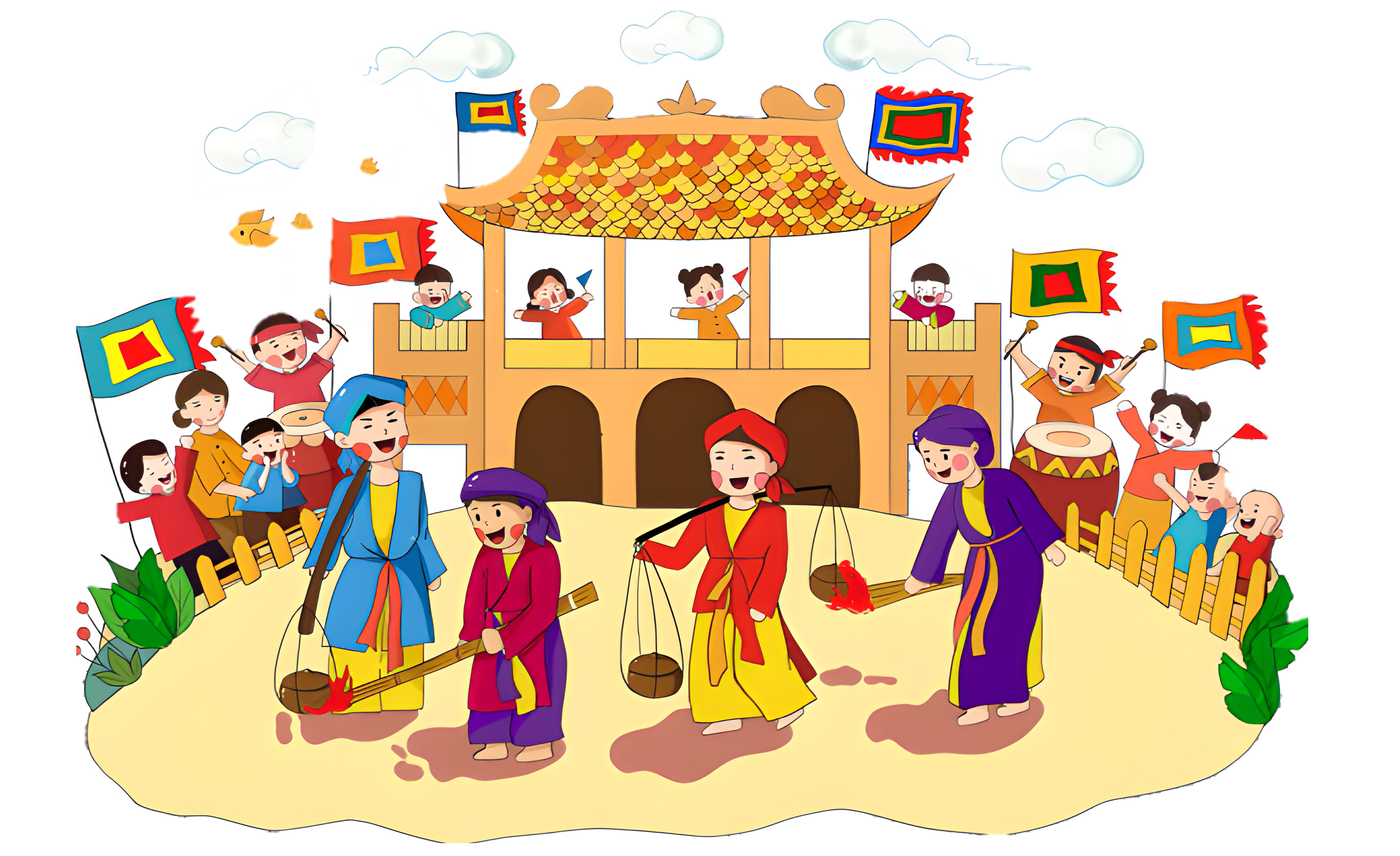 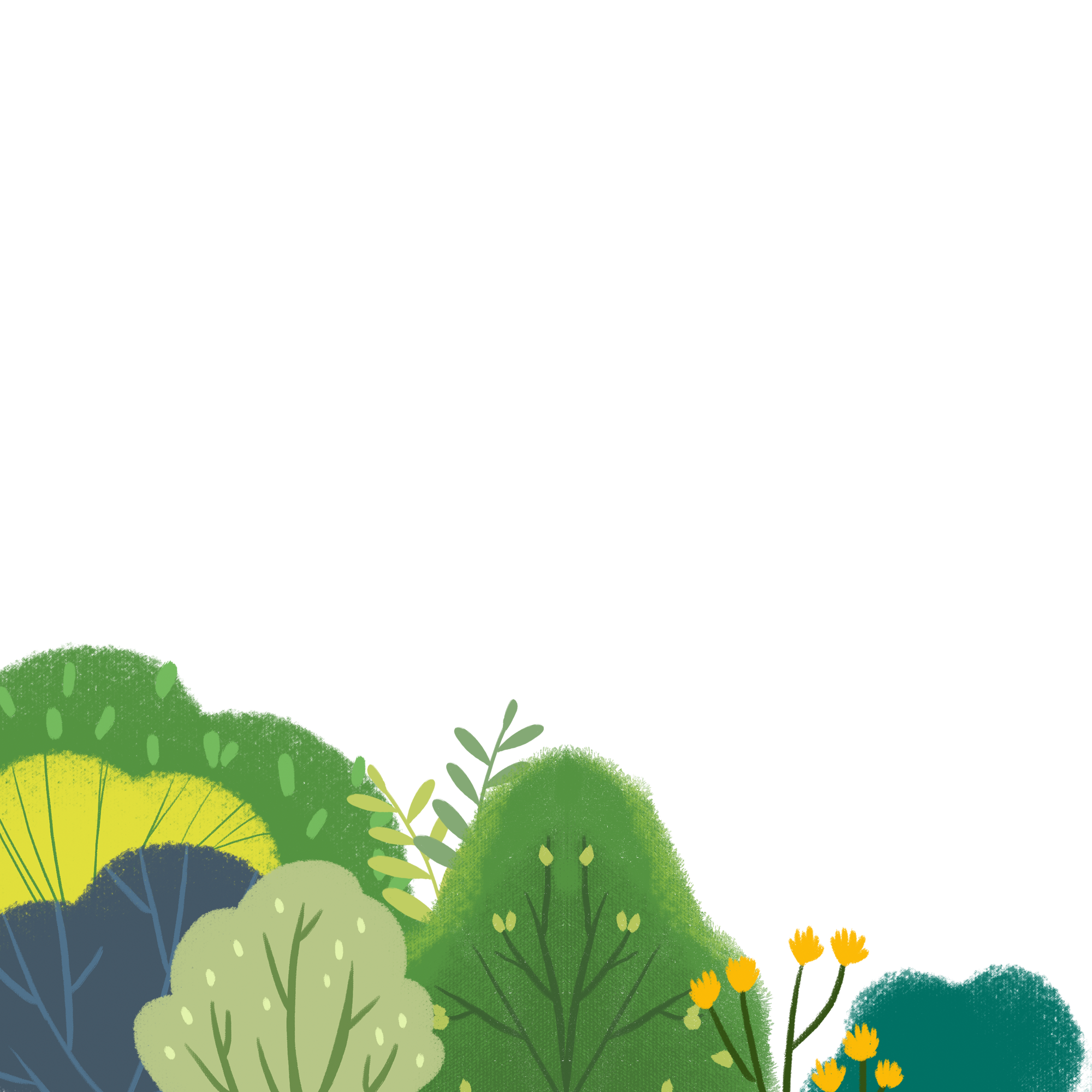 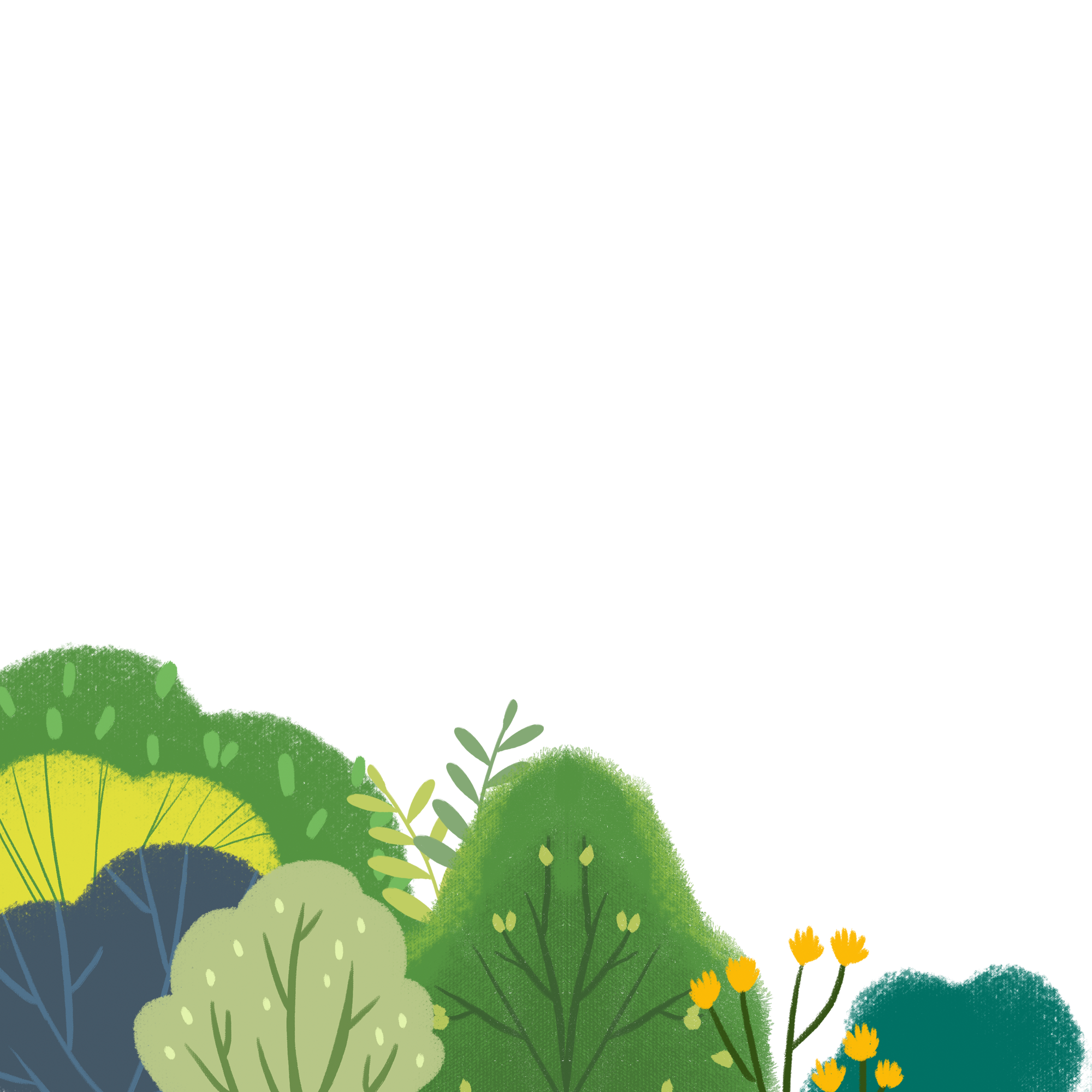 Hội thổi cơm thi ở ĐỒNG VÂN
Hội thổi cơm thi ở ĐỒNG VÂN
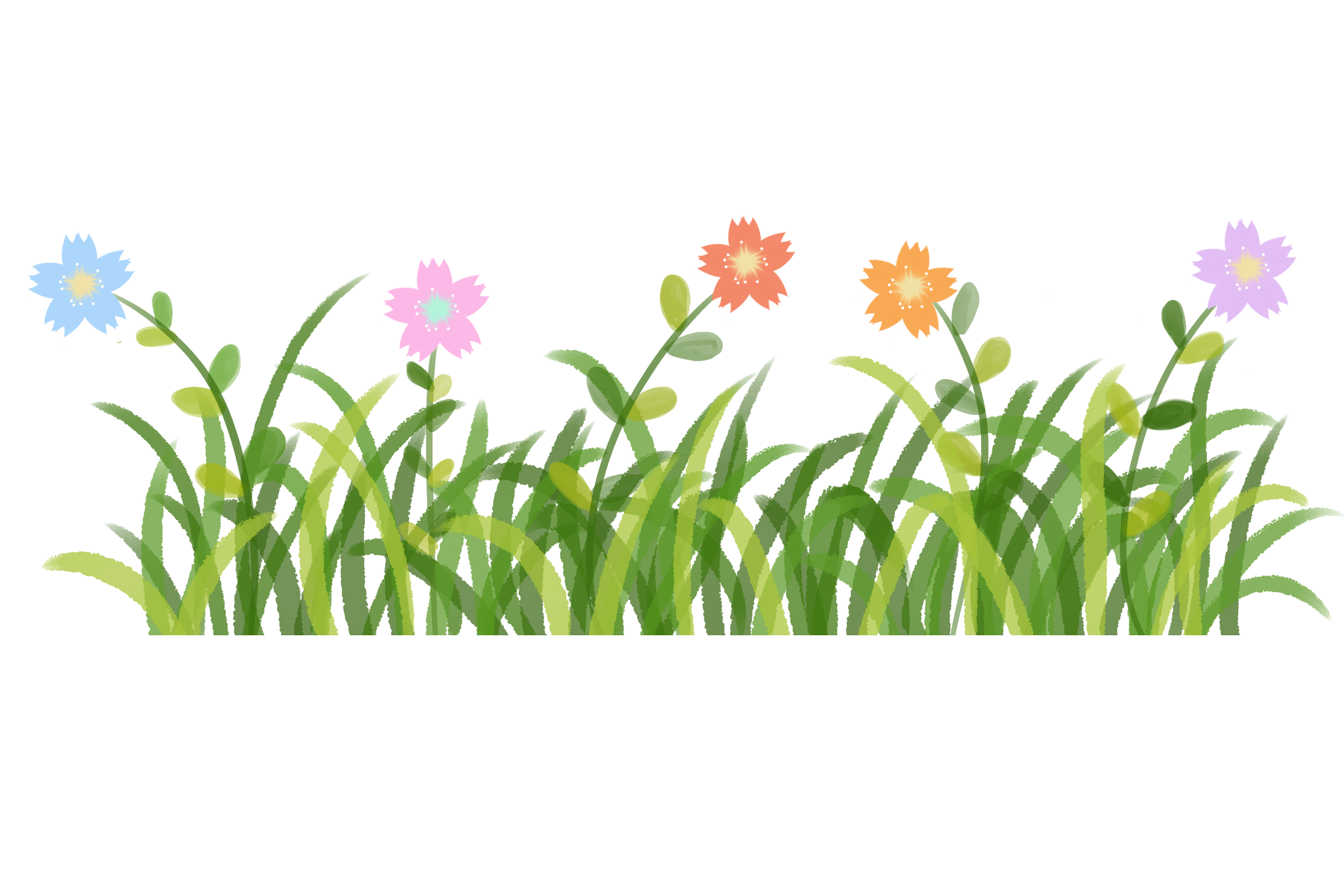 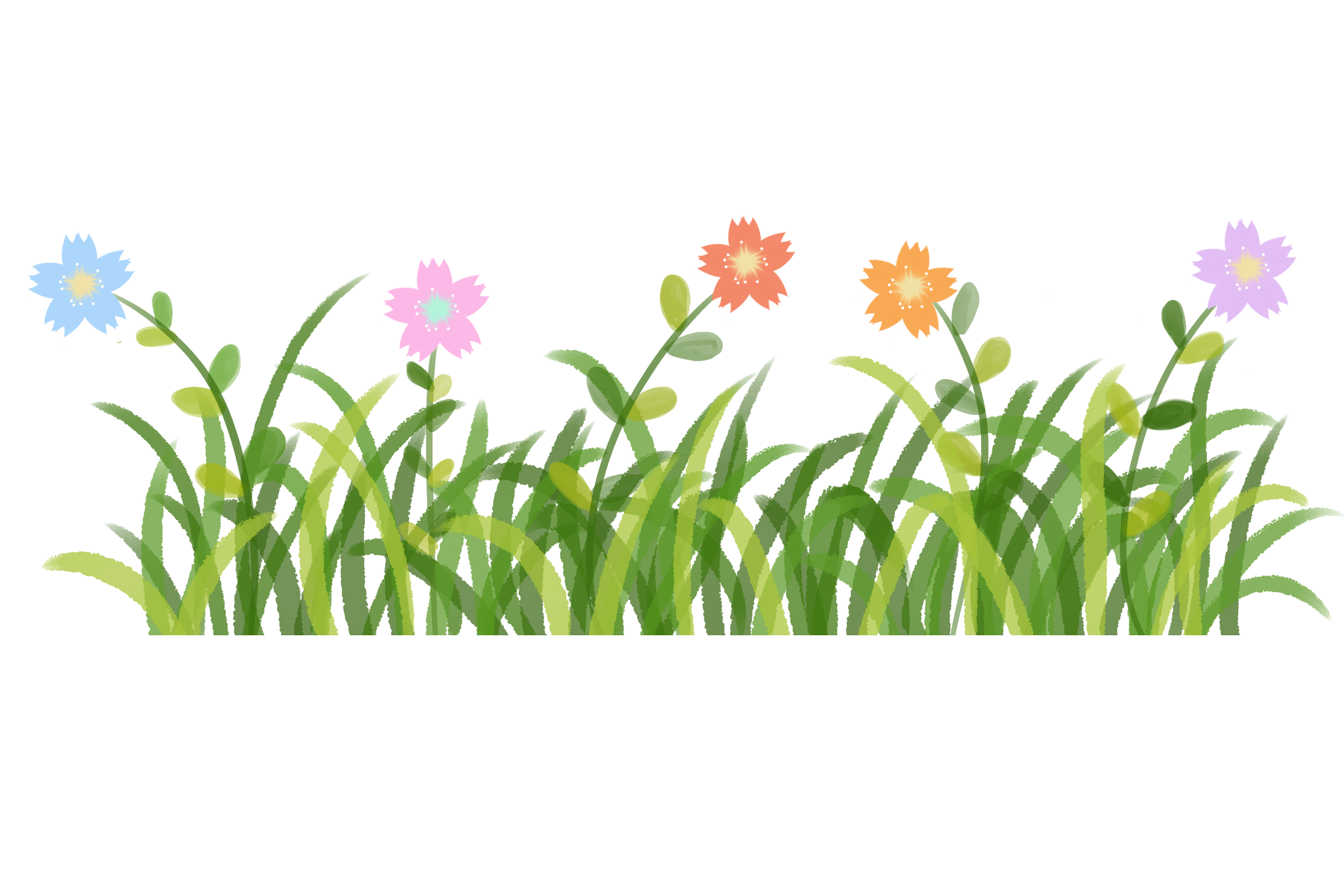 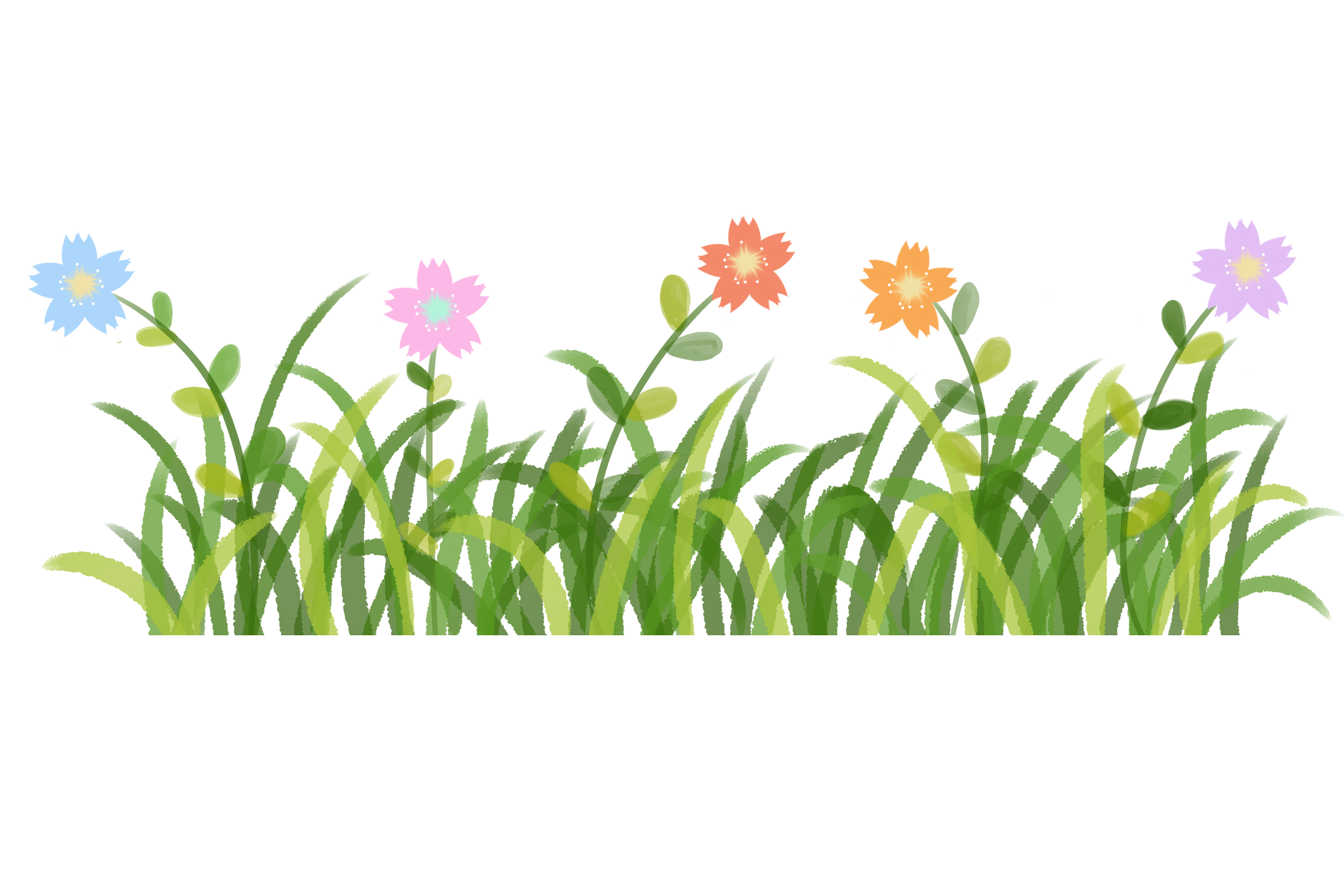 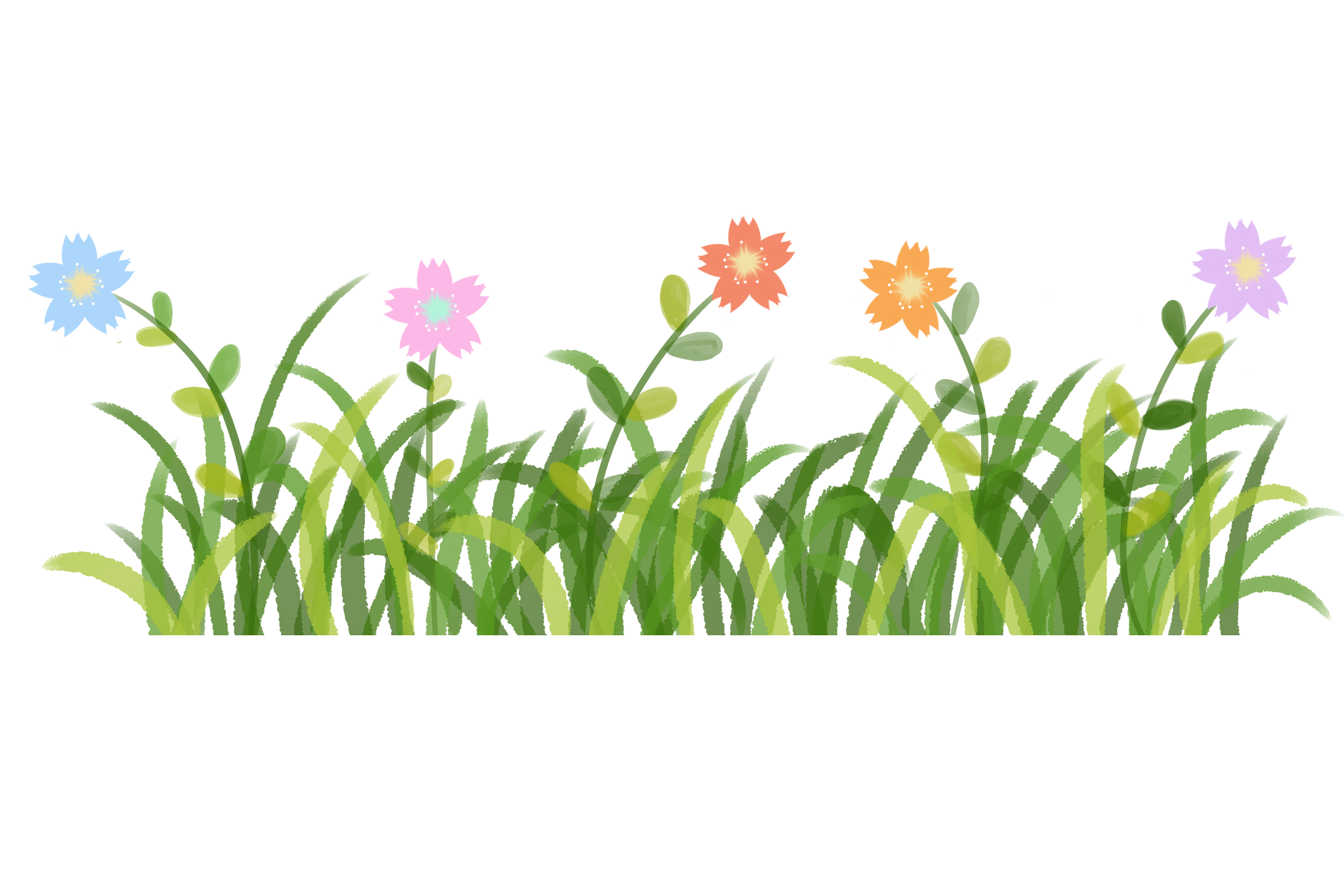 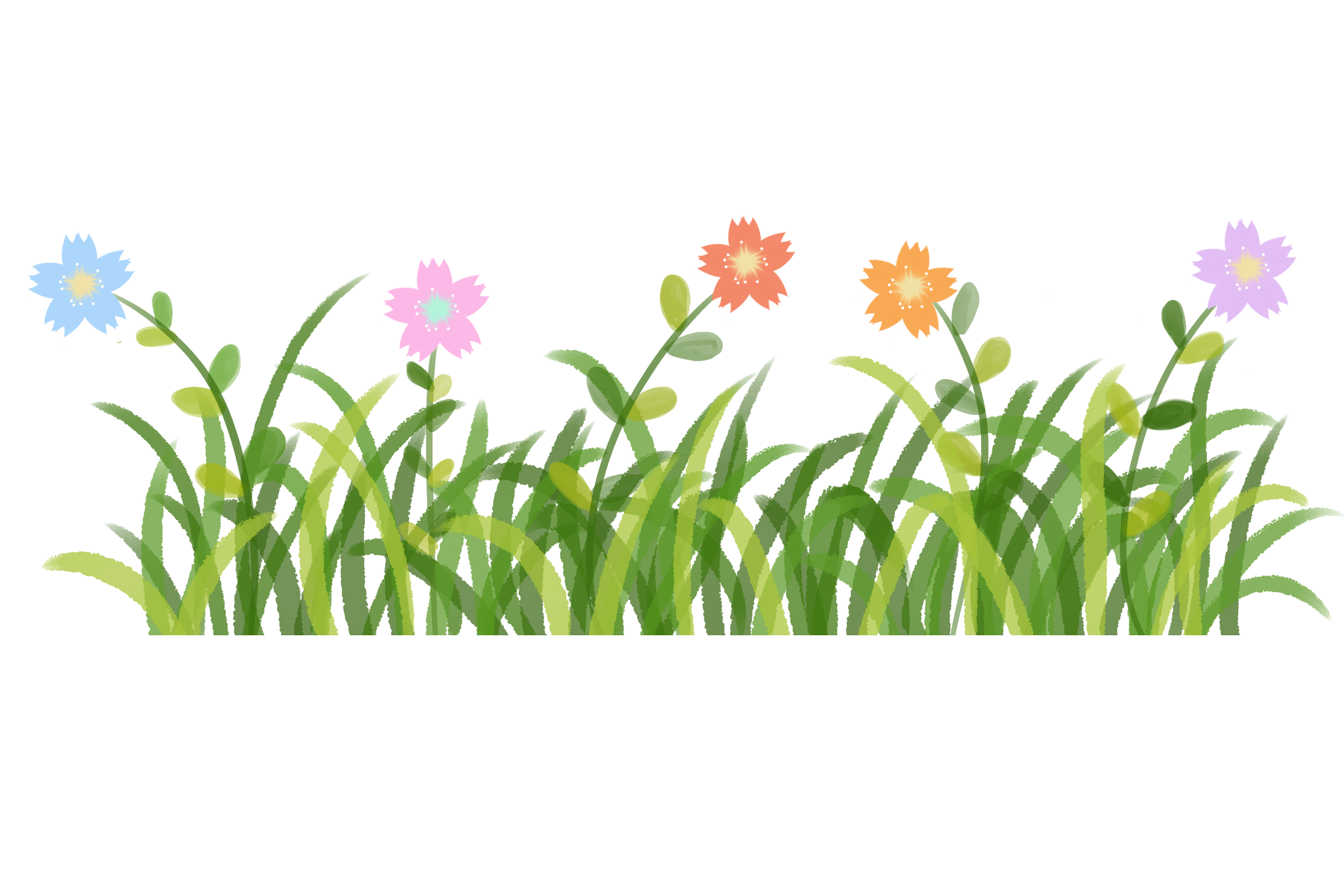 Mục tiêu
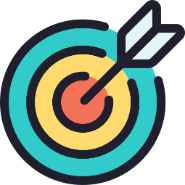 Đọc đúng rõ ràng bài Hội thổi cơm thi ở Đồng Vân, biết ngắt đúng câu nhấn giọng phù hợp.
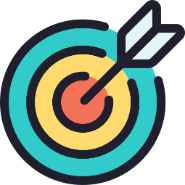 Hiểu nội dung, ý nghĩa: Hội thổi cơm thi ở Đồng Vân
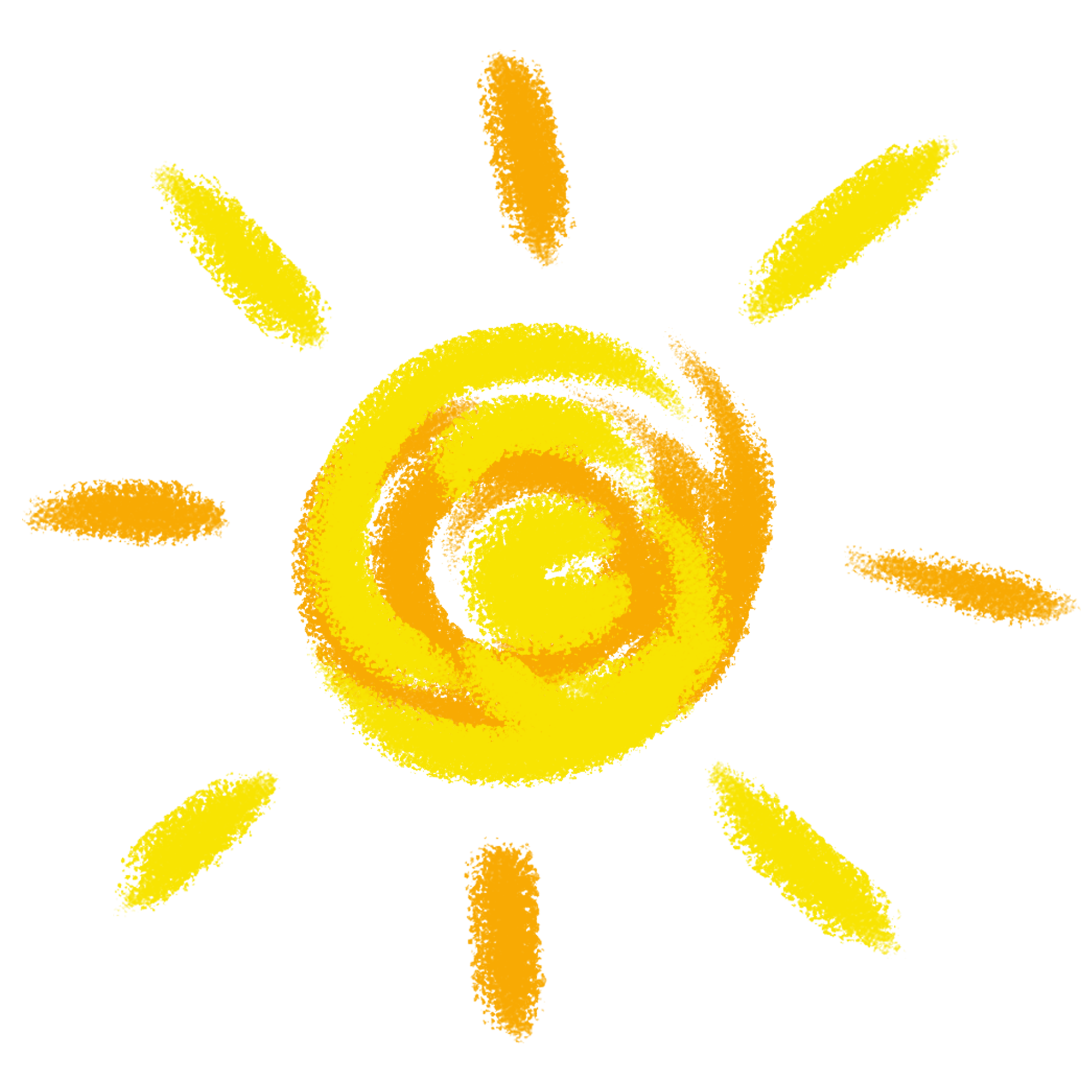 LUYỆN ĐỌC THÀNH TIẾNG
Luyện đọc nối tiếp câu
Hội thổi cơm thi ở Đồng Vân
Hội thổi cơm thi ở làng Đồng Vân bắt nguồn từ các cuộc trẩy quân đánh giặc của người Việt cổ bên bờ sông Đáy xưa.
     Hội thi bắt đầu bằng việc lấy lửa. Khi tiếng trống hiệu vừa dứt, bốn thanh niên của bốn đội nhanh như sóc, thoăn thoắt leo lên bốn cây chuối bôi mỡ bóng nhẫy để lấy nén hương cắm ở trên ngọn. Có người leo lên, tụt xuống, lại leo lên… Khi mang được nén hương xuống, người dự thi được phát ba que diêm để châm vào hương cho cháy thành ngọn lửa. Trong khi đó, những người trong đội, mỗi người một việc. Người thì ngồi vót những thanh tre già thành những chiếc đũa bông. Người thì nhanh tay giã thóc, giần sàng thành gạo, người thì lấy nước và bắt đầu thổi cơm.
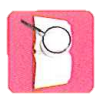 Luyện đọc nối tiếp câu
Hội thổi cơm thi ở Đồng Vân
Mỗi người nấu cơm đều mang một cái cần tre được cắm rất khéo vào dây lưng, uốn cong hình cánh cung từ phía sau ra trước mặt, đầu cần treo cái nồi nho nhỏ. Người nấu cơm tay giữ cần, tay cầm đuốc đung đưa cho ánh lửa bập bùng. Các đội vừa thổi cơm vừa đan xen nhau uốn lượn trên sân đình trong sự cổ vũ nồng nhiệt của người xem hội.
    Sau độ một giờ rưỡi, các nồi cơm được lần lượt trình trước cửa đình. Mỗi nồi cơm được đánh một số để giữ bí mật. Ban giám khảo chấm theo ba tiêu chuẩn: cơm trắng, dẻo và không có cháy. Cuộc thi nào cũng hồi hộp và việc giật giải đã trở thành niềm tự hào khó có gì sánh nổi đối với dân làng.
Theo MINH NHƯƠNG
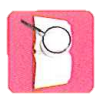 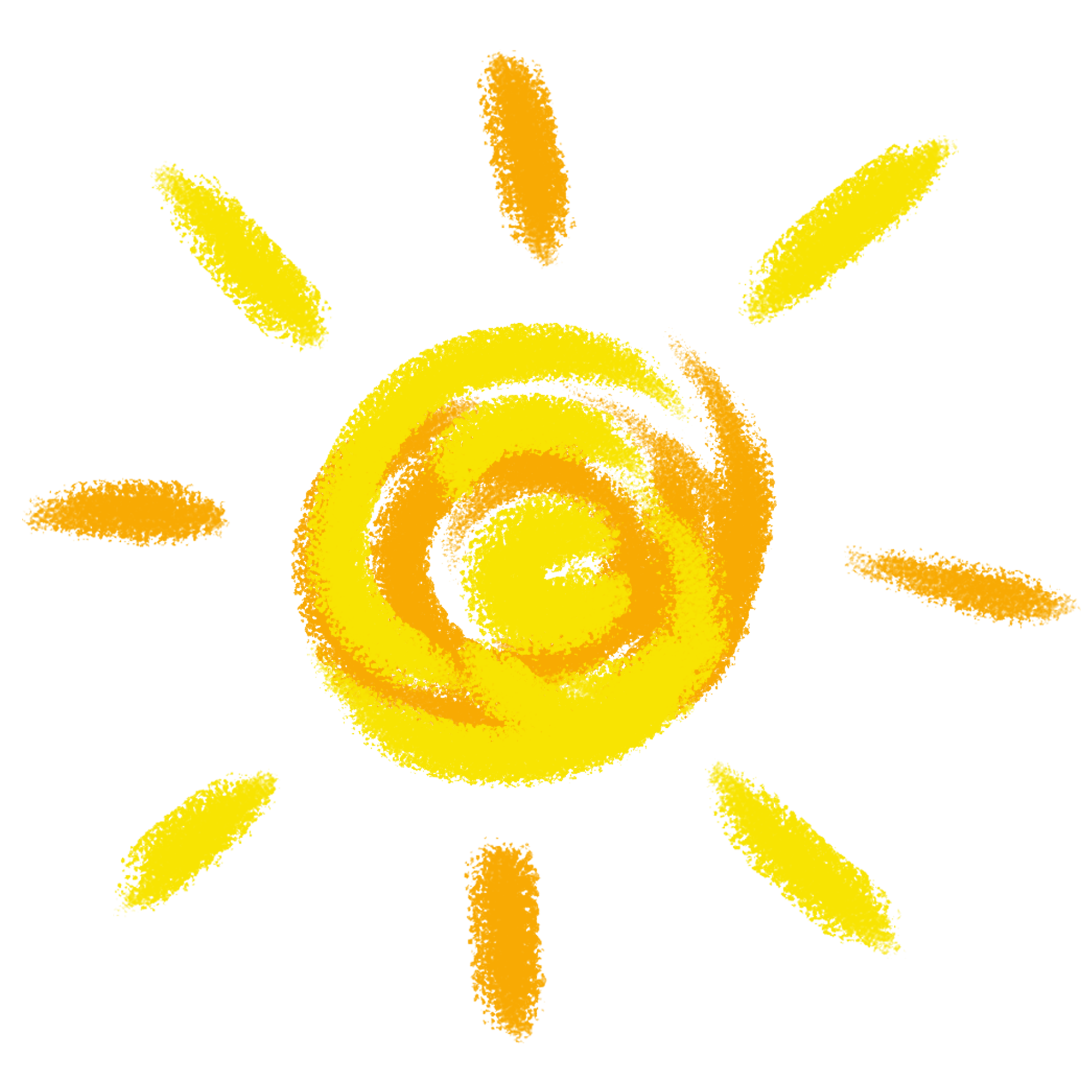 GIẢI NGHĨA TỪ
Làng Đồng Vân
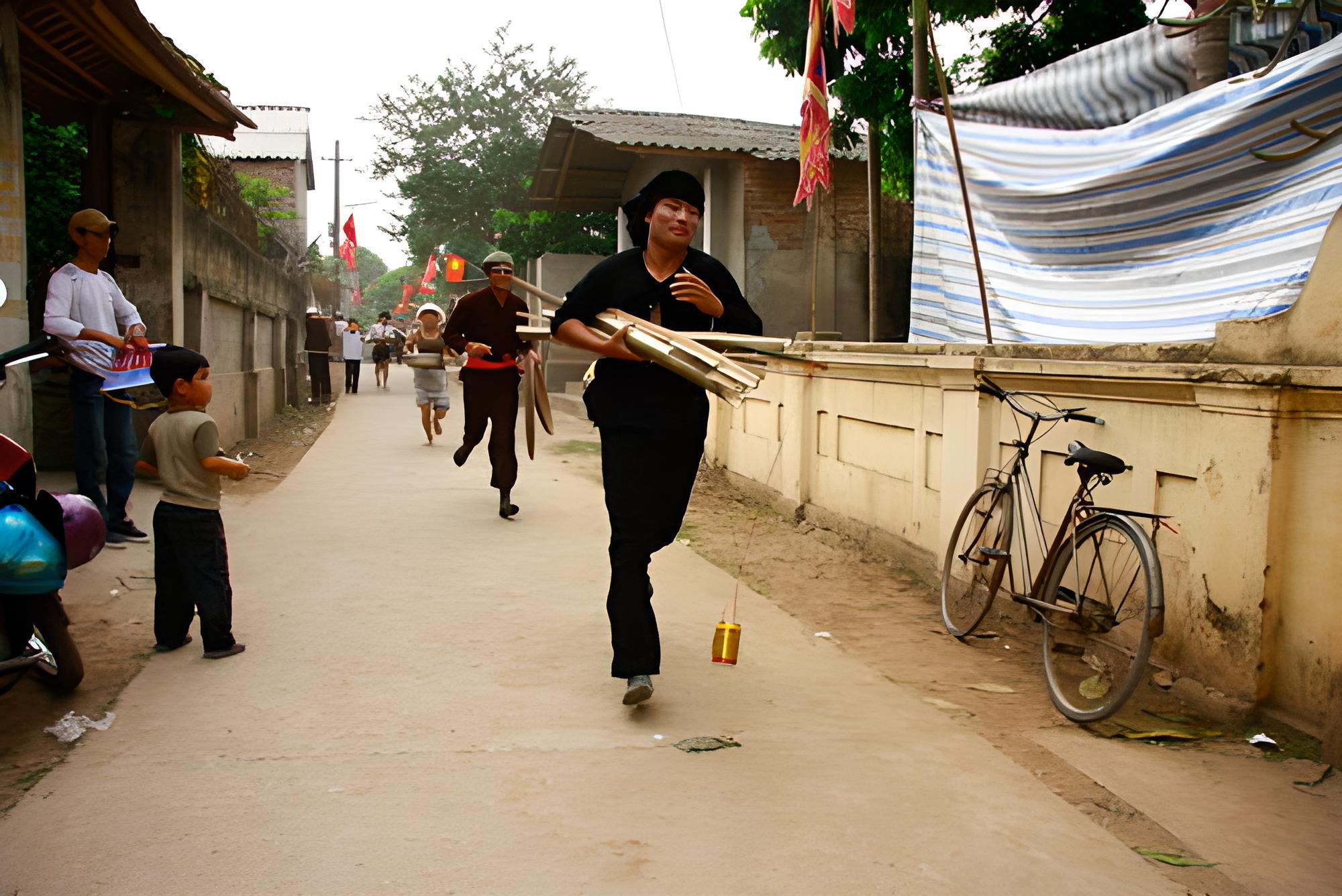 Một làng thuộc xã Đồng Tháp, huyện Đan Phượng, Hà Nội
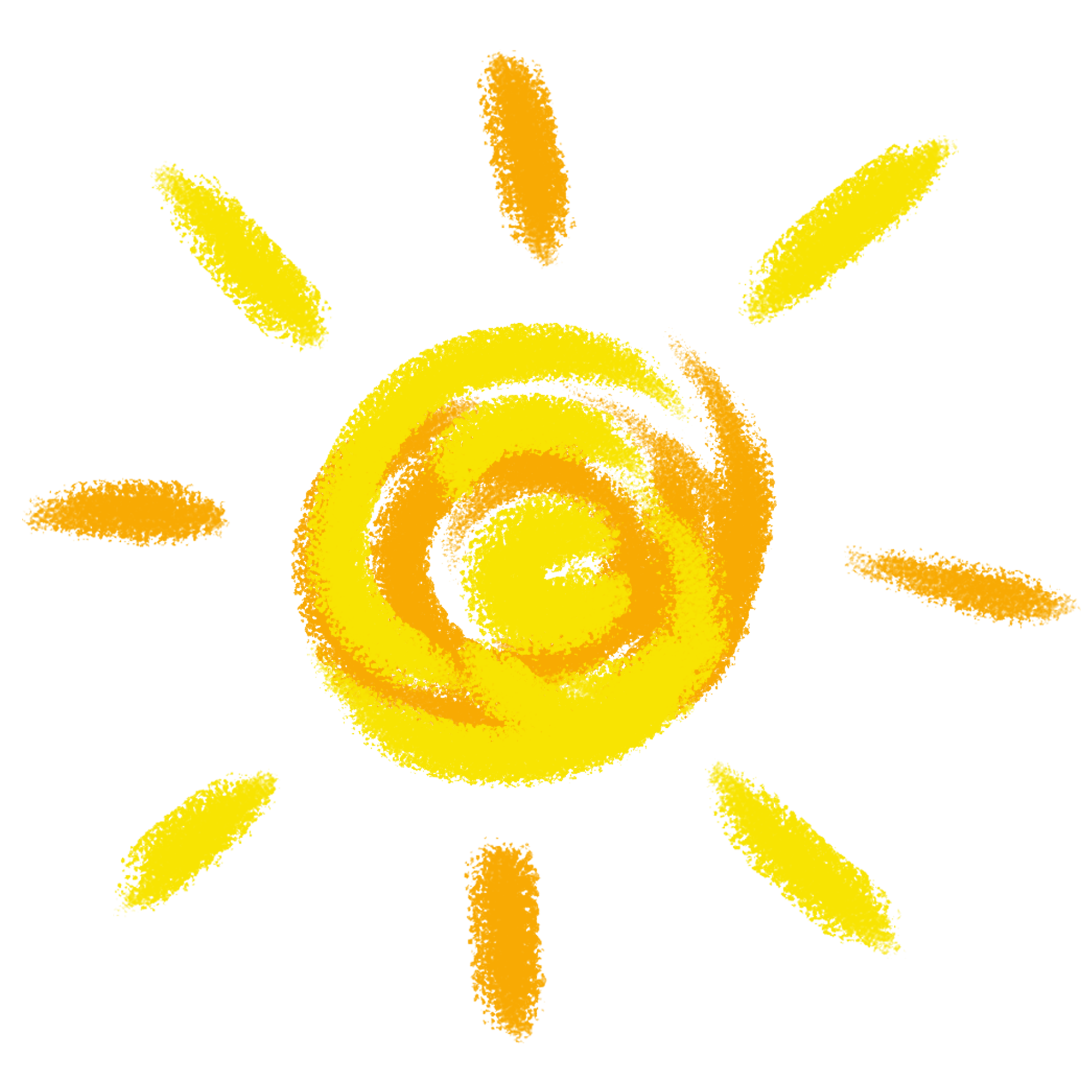 GIẢI NGHĨA TỪ
Sông Đáy
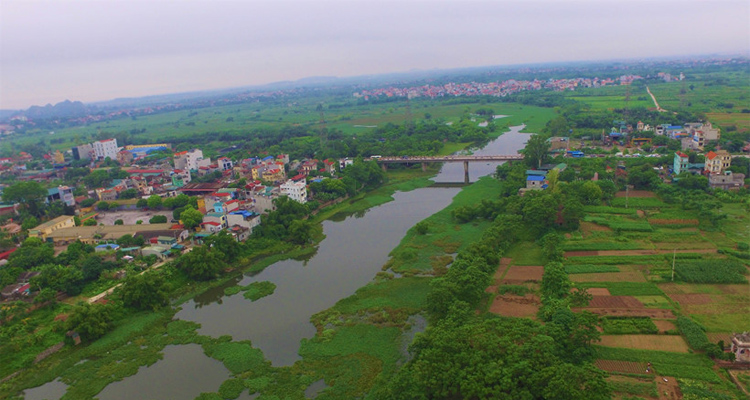 Một nhánh của sông Hồng, chảy qua Hà Nội, Hà Nam và Ninh Bình.
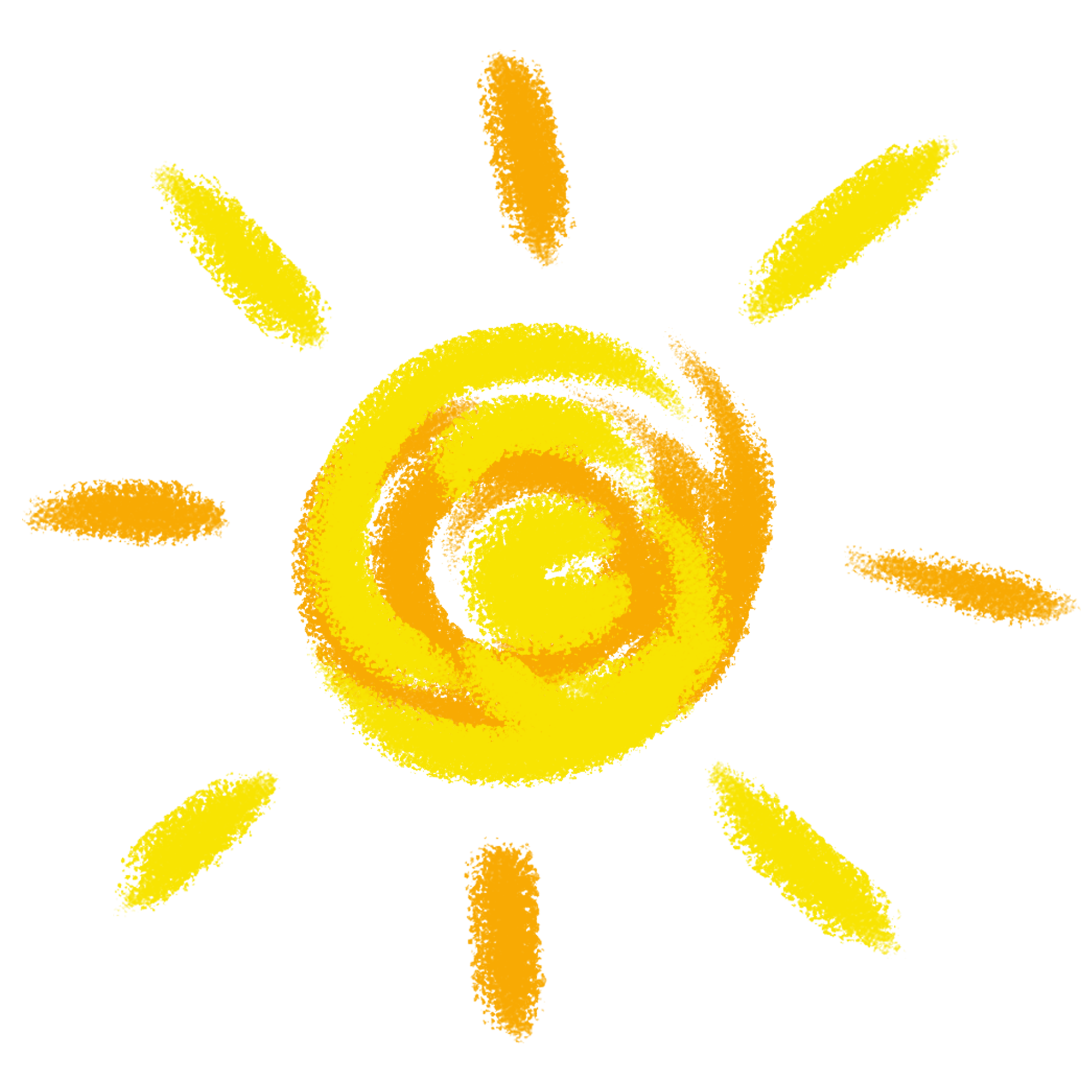 GIẢI NGHĨA TỪ
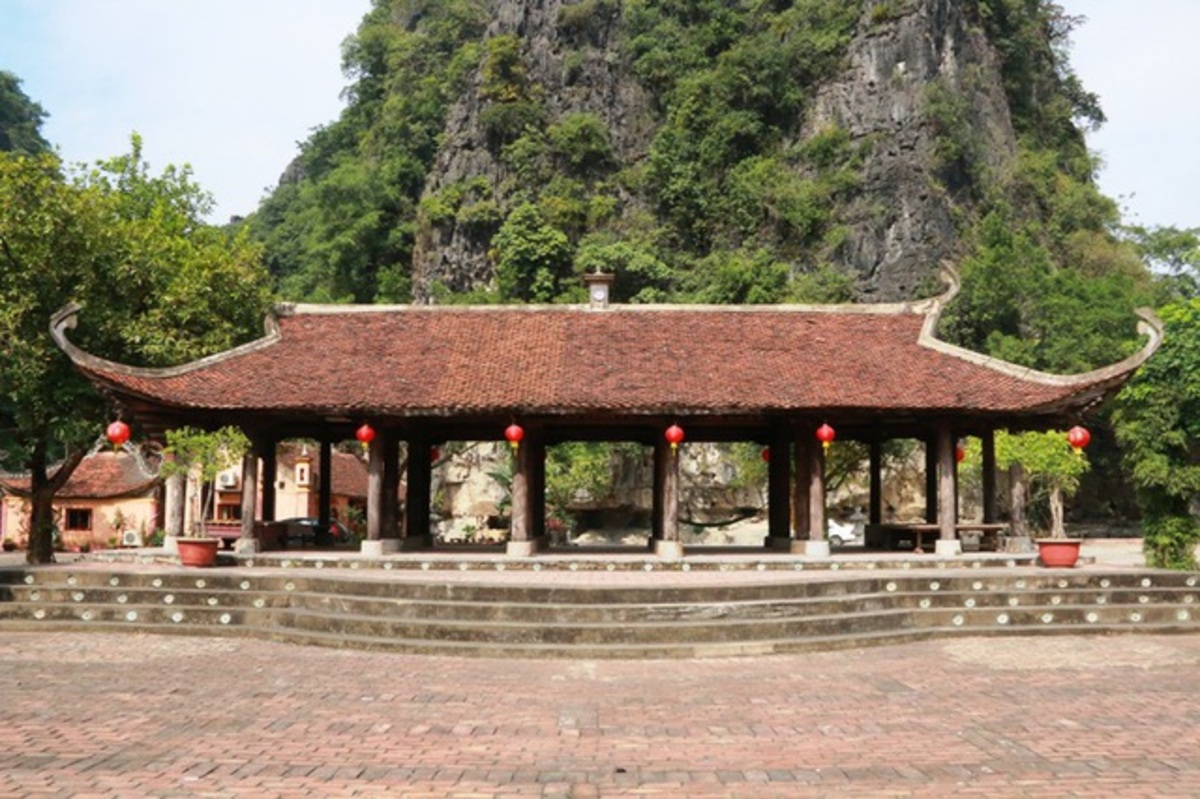 Đình
Ngôi nhà to rộng của làng thời xưa, dùng làm nơi thờ thành hoàng và họp việc làng.
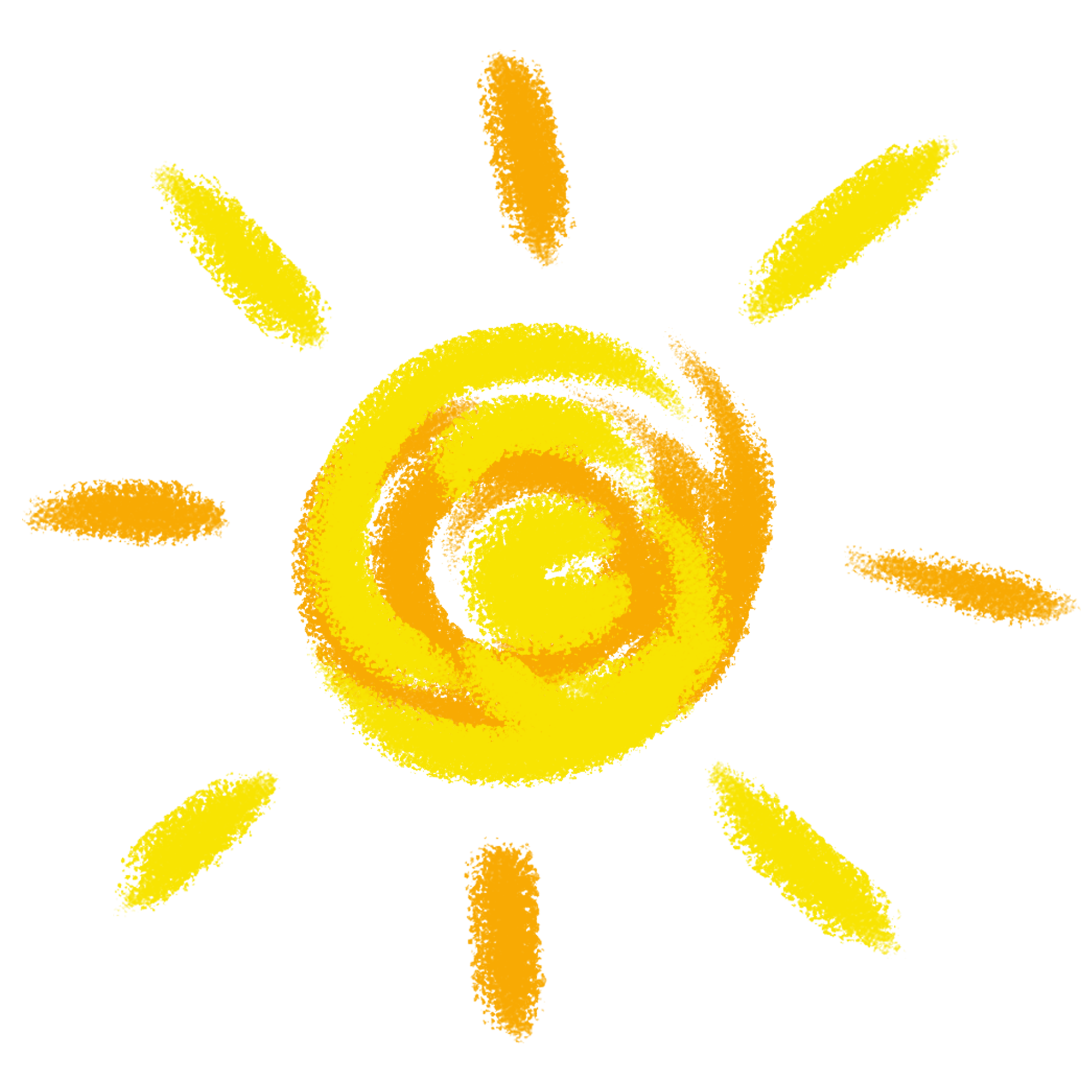 GIẢI NGHĨA TỪ
trình
Đưa ra để người trên xem xét và giải quyết
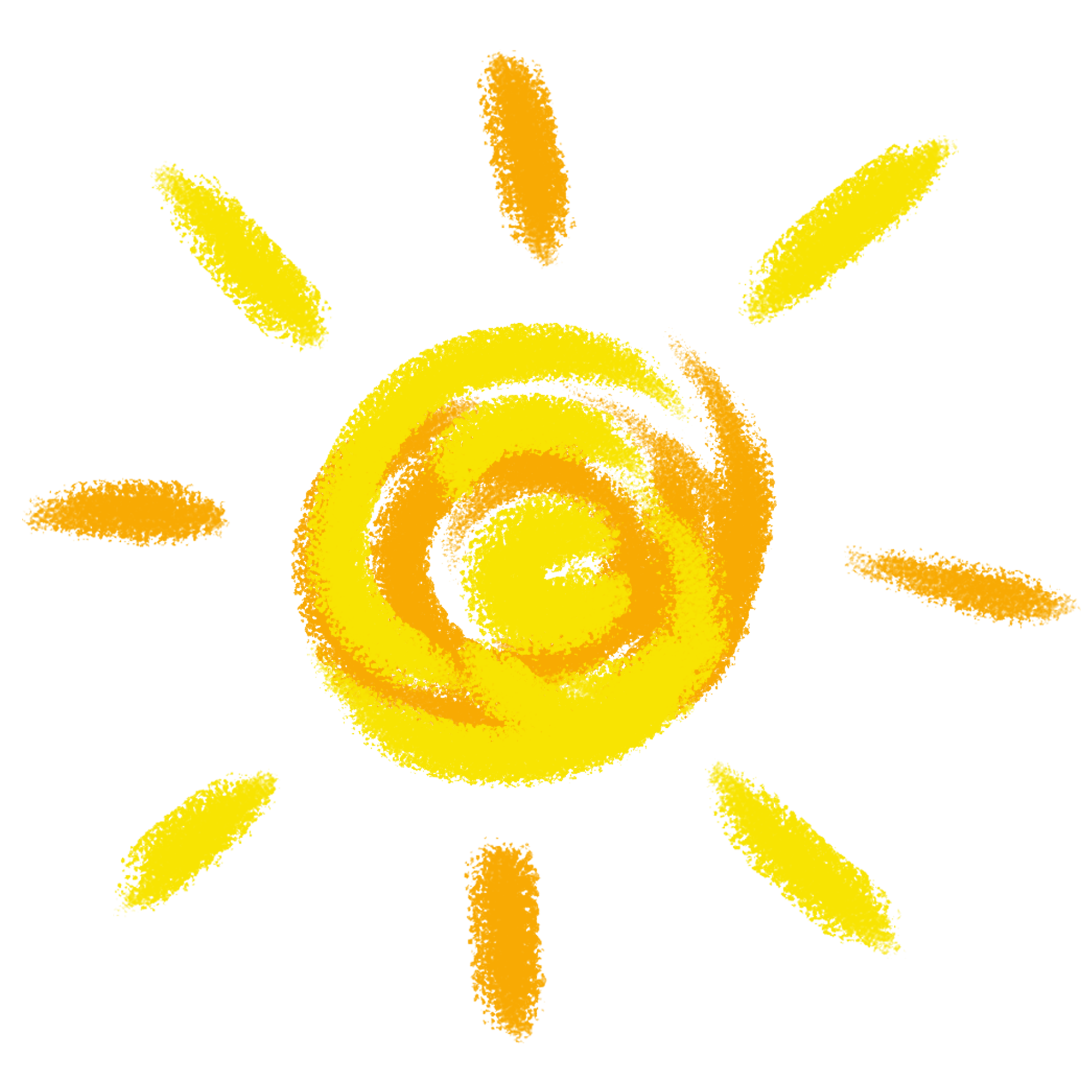 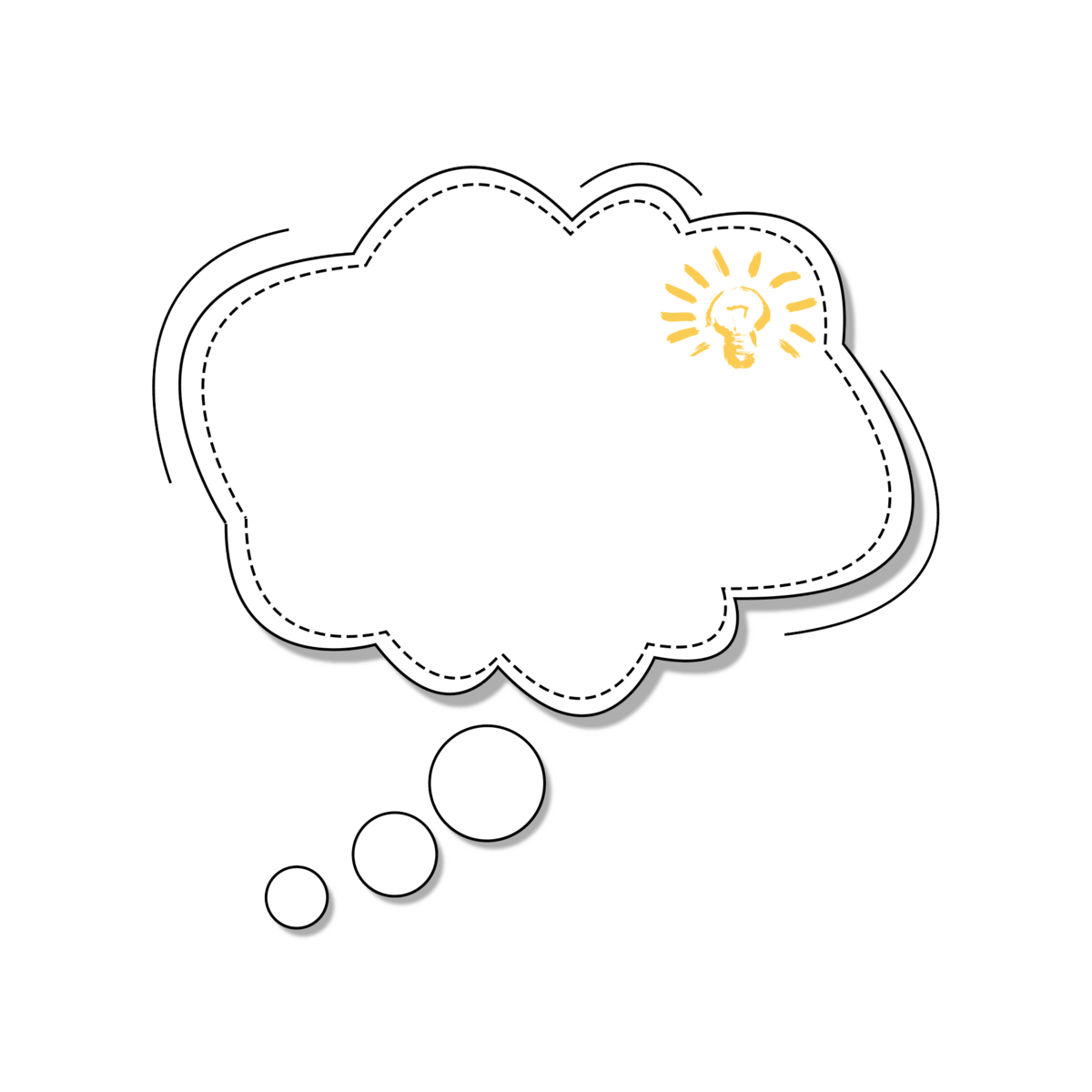 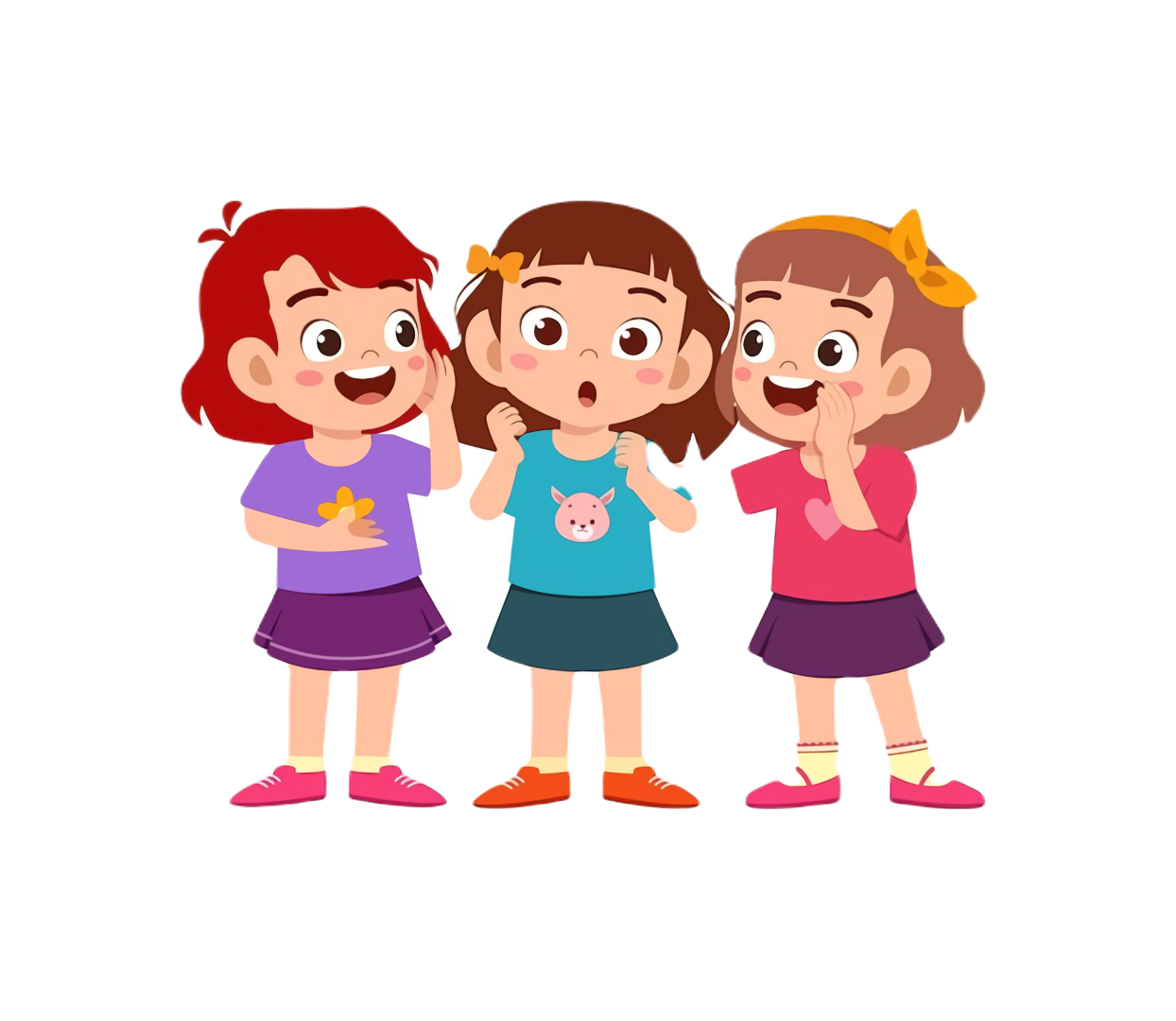 Bài này được làm mấy đoạn?
Cùng chia đoạn
Hội thổi cơm thi ở Đồng Vân
Hội thổi cơm thi ở làng Đồng Vân bắt nguồn từ các cuộc trẩy quân đánh giặc của người Việt cổ bên bờ sông Đáy xưa.
     Hội thi bắt đầu bằng việc lấy lửa. Khi tiếng trống hiệu vừa dứt, bốn thanh niên của bốn đội nhanh như sóc, thoăn thoắt leo lên bốn cây chuối bôi mỡ bóng nhẫy để lấy nén hương cắm ở trên ngọn. Có người leo lên, tụt xuống, lại leo lên… Khi mang được nén hương xuống, người dự thi được phát ba que diêm để châm vào hương cho cháy thành ngọn lửa. Trong khi đó, những người trong đội, mỗi người một việc. Người thì ngồi vót những thanh tre già thành những chiếc đũa bông. Người thì nhanh tay giã thóc, giần sàng thành gạo, người thì lấy nước và bắt đầu thổi cơm.
1
2
Cùng chia đoạn
Hội thổi cơm thi ở Đồng Vân
Mỗi người nấu cơm đều mang một cái cần tre được cắm rất khéo vào dây lưng, uốn cong hình cánh cung từ phía sau ra trước mặt, đầu cần treo cái nồi nho nhỏ. Người nấu cơm tay giữ cần, tay cầm đuốc đung đưa cho ánh lửa bập bùng. Các đội vừa thổi cơm vừa đan xen nhau uốn lượn trên sân đình trong sự cổ vũ nồng nhiệt của người xem hội.
    Sau độ một giờ rưỡi, các nồi cơm được lần lượt trình trước cửa đình. Mỗi nồi cơm được đánh một số để giữ bí mật. Ban giám khảo chấm theo ba tiêu chuẩn: cơm trắng, dẻo và không có cháy. Cuộc thi nào cũng hồi hộp và việc giật giải đã trở thành niềm tự hào khó có gì sánh nổi đối với dân làng.
Theo MINH NHƯƠNG
3
4
Luyện đọc nối tiếp đoạn
Hội thổi cơm thi ở Đồng Vân
Hội thổi cơm thi ở làng Đồng Vân bắt nguồn từ các cuộc trẩy quân đánh giặc của người Việt cổ bên bờ sông Đáy xưa.
     Hội thi bắt đầu bằng việc lấy lửa. Khi tiếng trống hiệu vừa dứt, bốn thanh niên của bốn đội nhanh như sóc, thoăn thoắt leo lên bốn cây chuối bôi mỡ bóng nhẫy để lấy nén hương cắm ở trên ngọn. Có người leo lên, tụt xuống, lại leo lên… Khi mang được nén hương xuống, người dự thi được phát ba que diêm để châm vào hương cho cháy thành ngọn lửa. Trong khi đó, những người trong đội, mỗi người một việc. Người thì ngồi vót những thanh tre già thành những chiếc đũa bông. Người thì nhanh tay giã thóc, giần sàng thành gạo, người thì lấy nước và bắt đầu thổi cơm.
1
2
Luyện đọc nối tiếp đoạn
Hội thổi cơm thi ở Đồng Vân
Mỗi người nấu cơm đều mang một cái cần tre được cắm rất khéo vào dây lưng, uốn cong hình cánh cung từ phía sau ra trước mặt, đầu cần treo cái nồi nho nhỏ. Người nấu cơm tay giữ cần, tay cầm đuốc đung đưa cho ánh lửa bập bùng. Các đội vừa thổi cơm vừa đan xen nhau uốn lượn trên sân đình trong sự cổ vũ nồng nhiệt của người xem hội.
    Sau độ một giờ rưỡi, các nồi cơm được lần lượt trình trước cửa đình. Mỗi nồi cơm được đánh một số để giữ bí mật. Ban giám khảo chấm theo ba tiêu chuẩn: cơm trắng, dẻo và không có cháy. Cuộc thi nào cũng hồi hộp và việc giật giải đã trở thành niềm tự hào khó có gì sánh nổi đối với dân làng.
Theo MINH NHƯƠNG
3
4
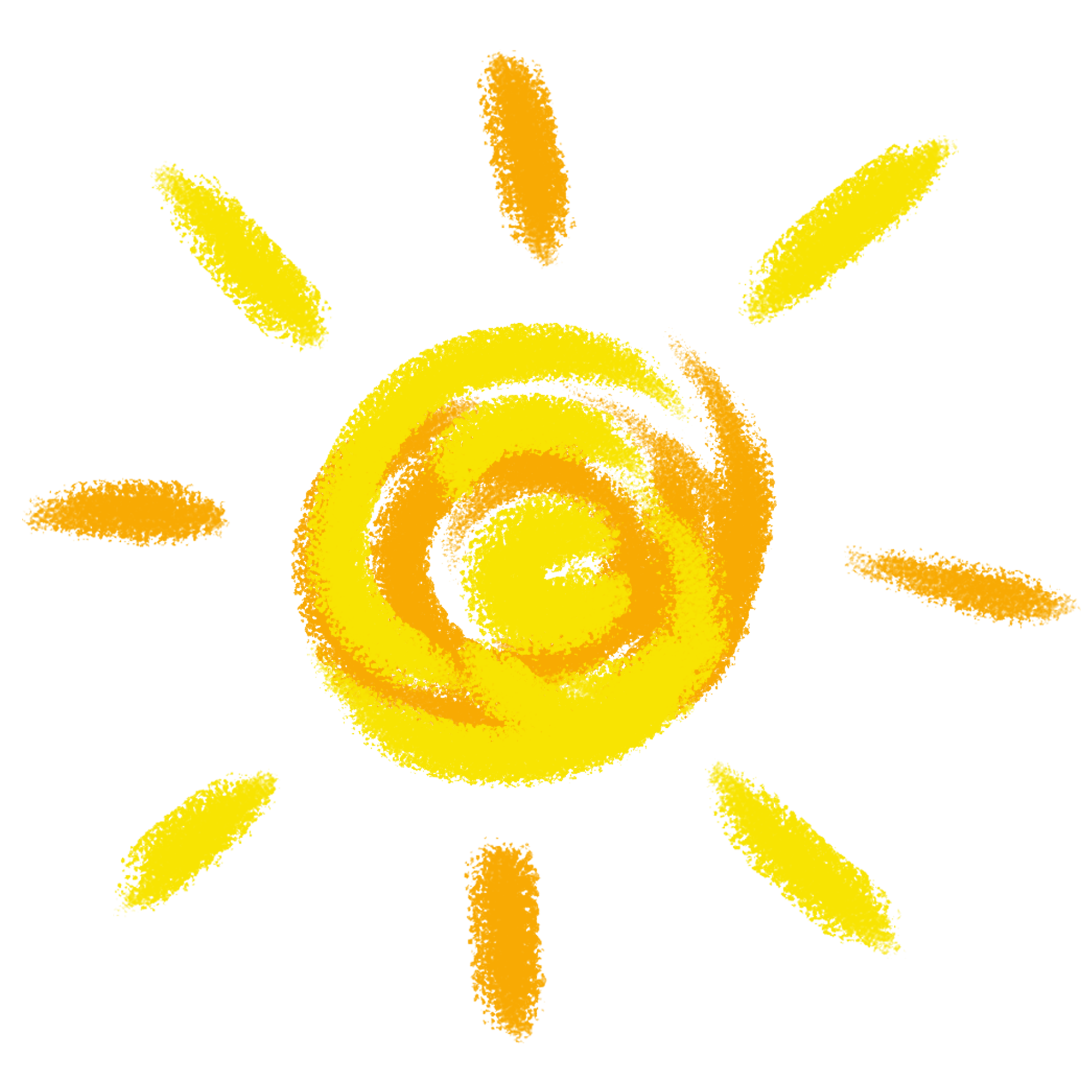 LUYỆN ĐỌC TỪ KHÓ
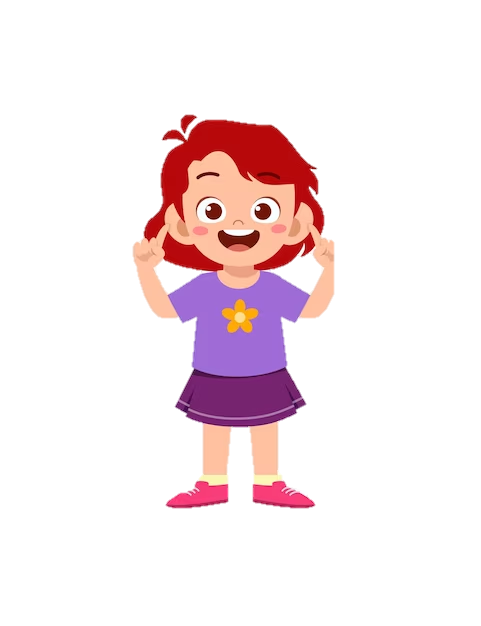 lấy lửa
thoăn thoắt
bôi mỡ bóng nhẫy
giã thóc
giần sàng
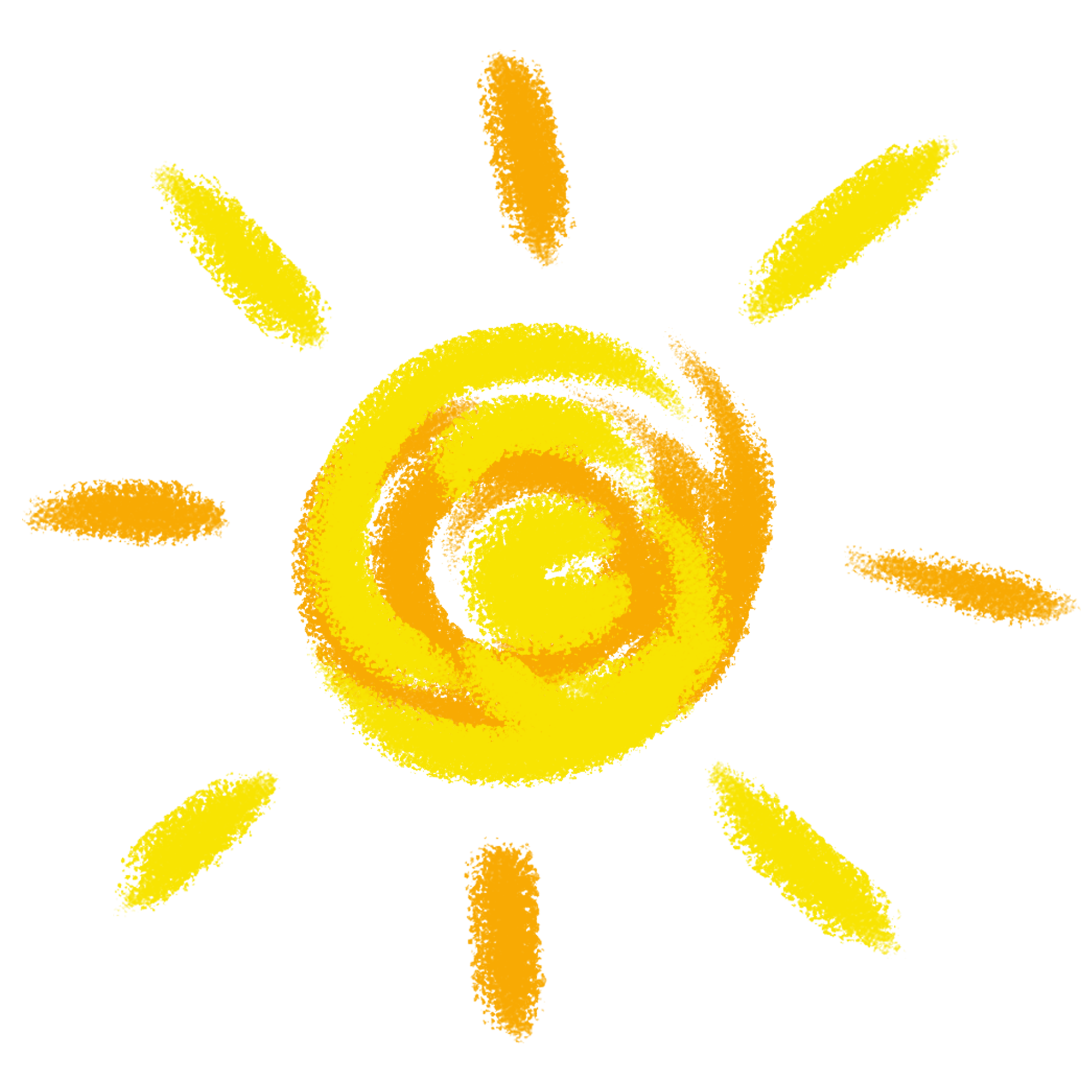 LUYỆN ĐỌC CÂU
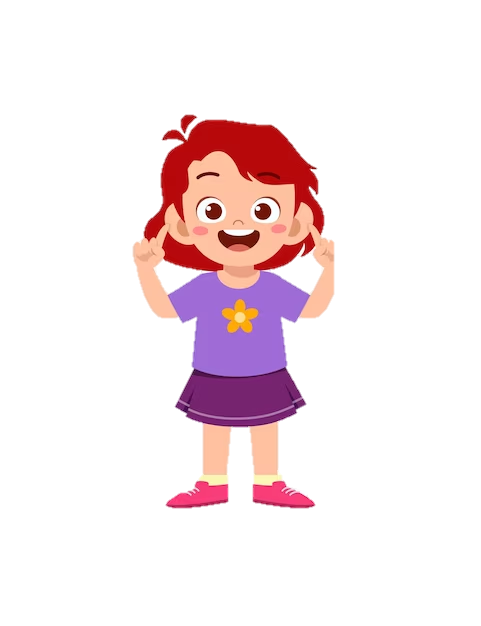 Mỗi người nấu cơm / đều mang một cái cần tre được cắm rất khéo.
Các đội / vừa thổi cơm vừa đan xen nhau uốn lượn trên sân đình / trong sự cổ vũ nồng nhiệt của người xem hội.
Giọng khoan thai, thể hiện không khí vui tươi, náo nhiệt của hội thi.
Yêu cầu
Tiêu chí đánh giá
Phân công đọc theo đoạn sao cho tất cả các thành viên đều đọc
Giải nghĩa từ khó và giúp đỡ trong quá trình đọc
Đọc đúng
Đọc to, rõ, tốc độ phù hợp
Ngắt nghỉ đúng chỗ
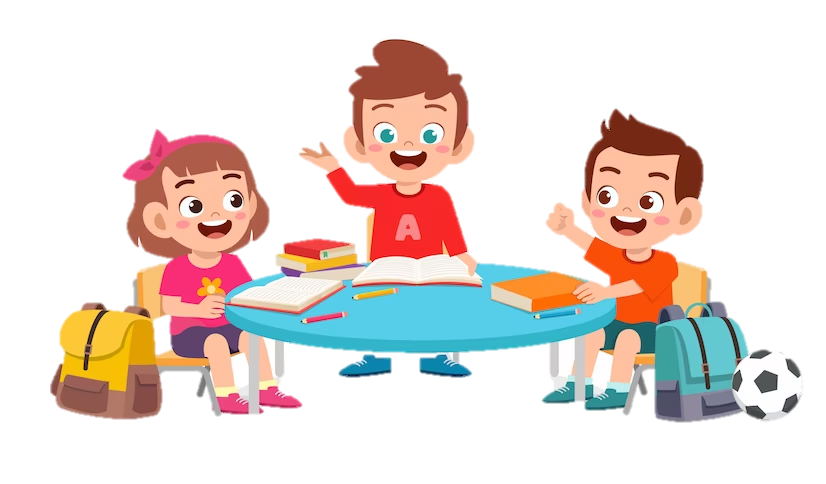 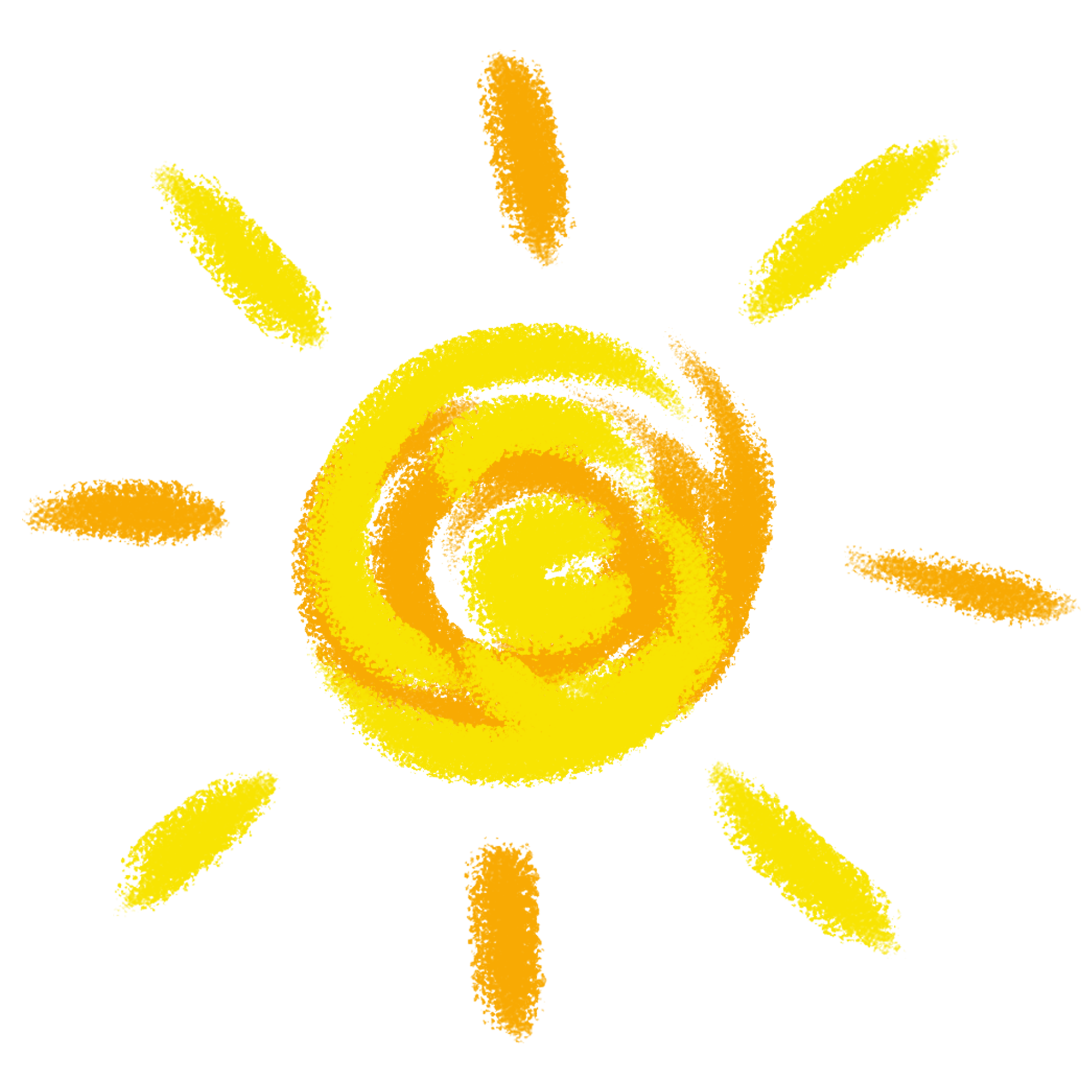 TÌM HIỂU BÀI
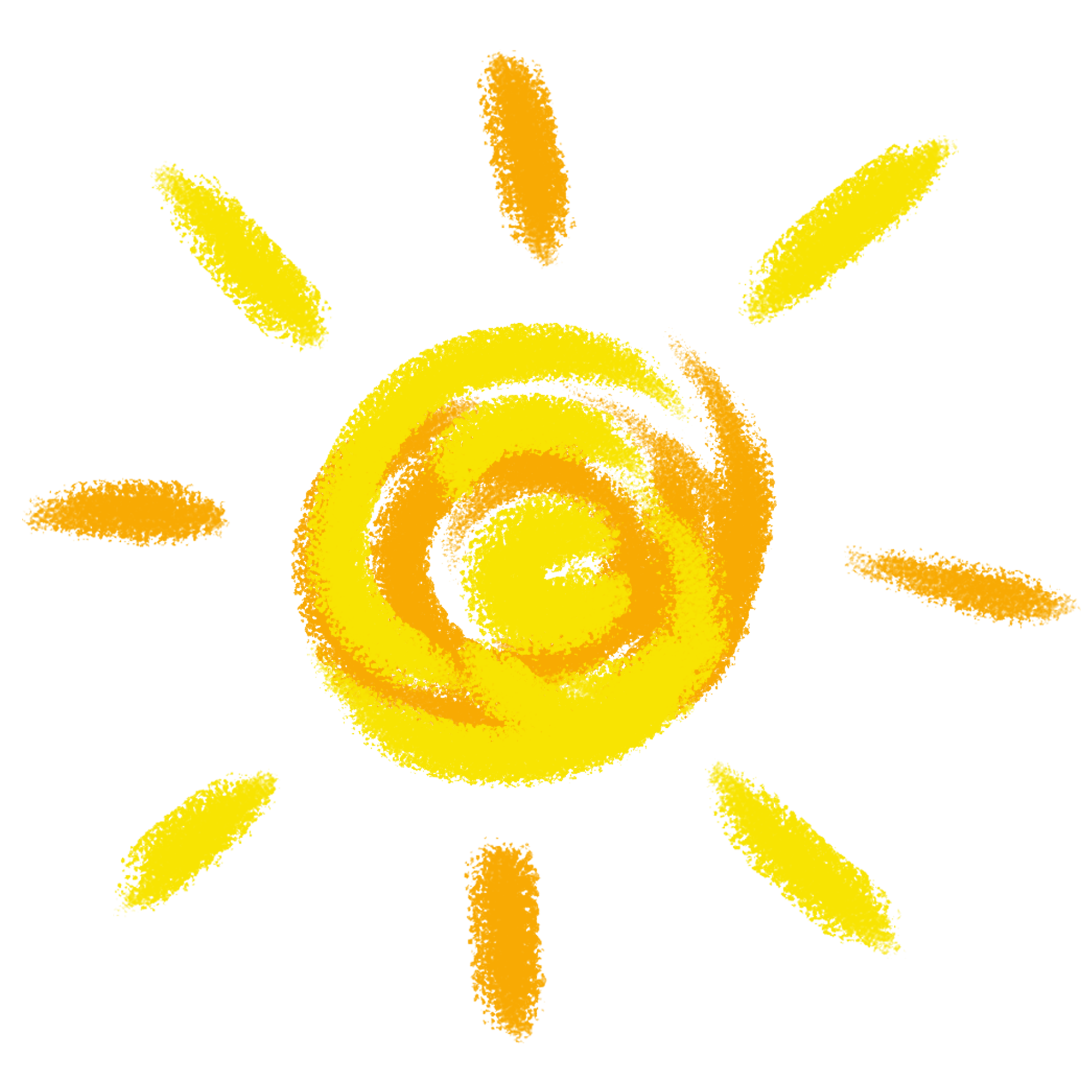 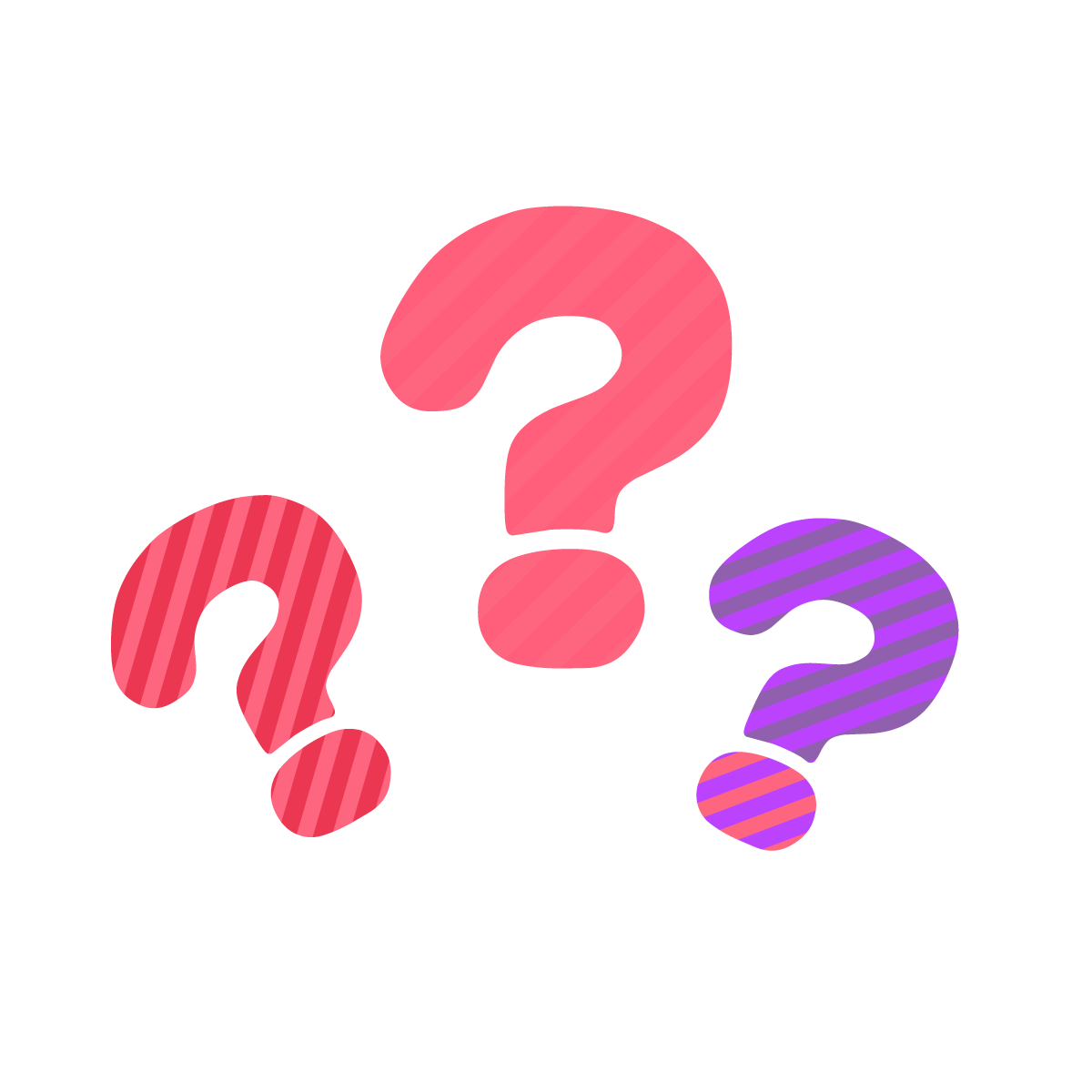 1
Hội thổi cơm thi ở làng Đồng Vân bắt nguồn từ đâu?
GỢI Ý
1
Em đọc đoạn
Hội thổi cơm thi ở Đồng Vân bắt nguồn từ các cuộc trẩy quân đánh giặc của người Việt cổ bên sông Đáy ngày xưa.
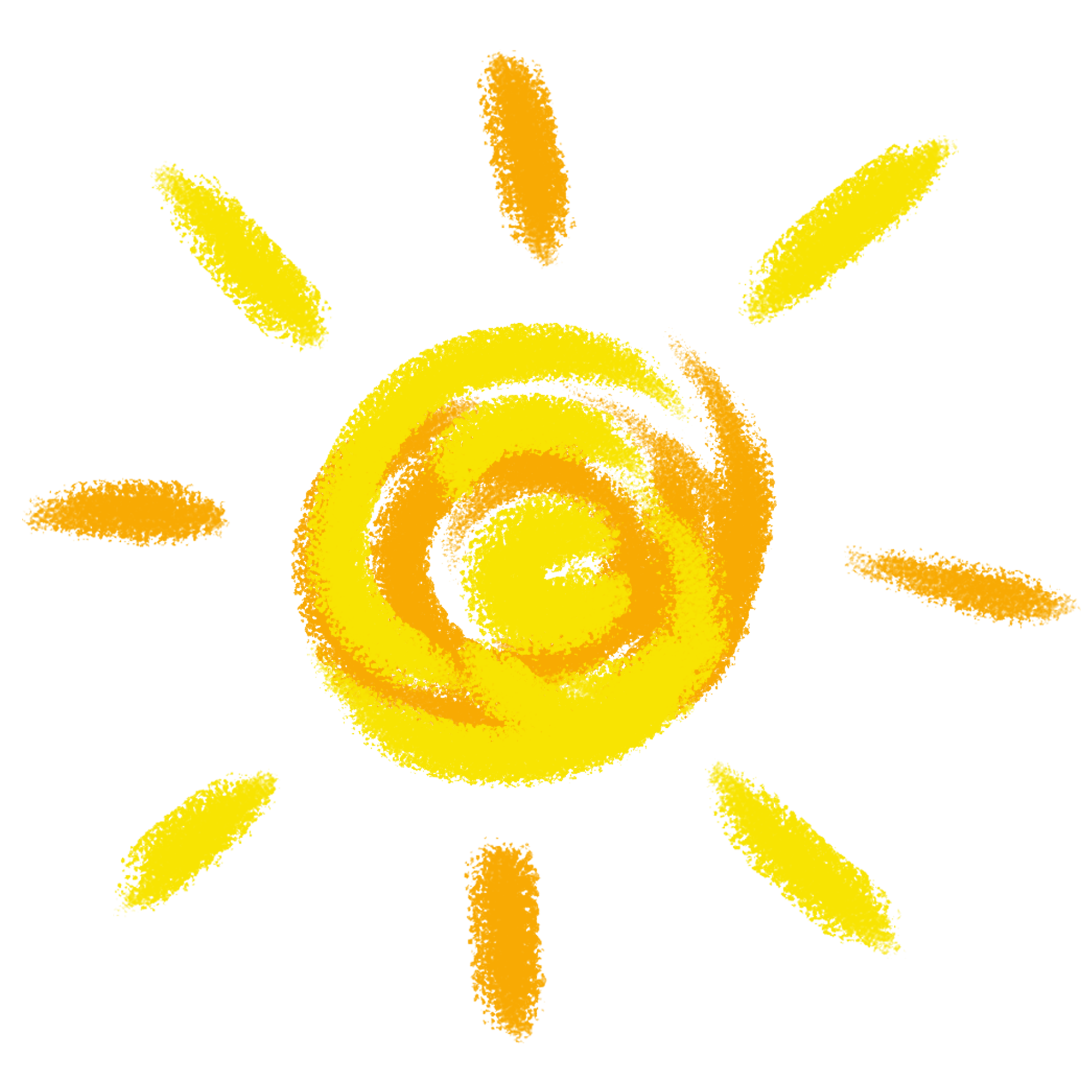 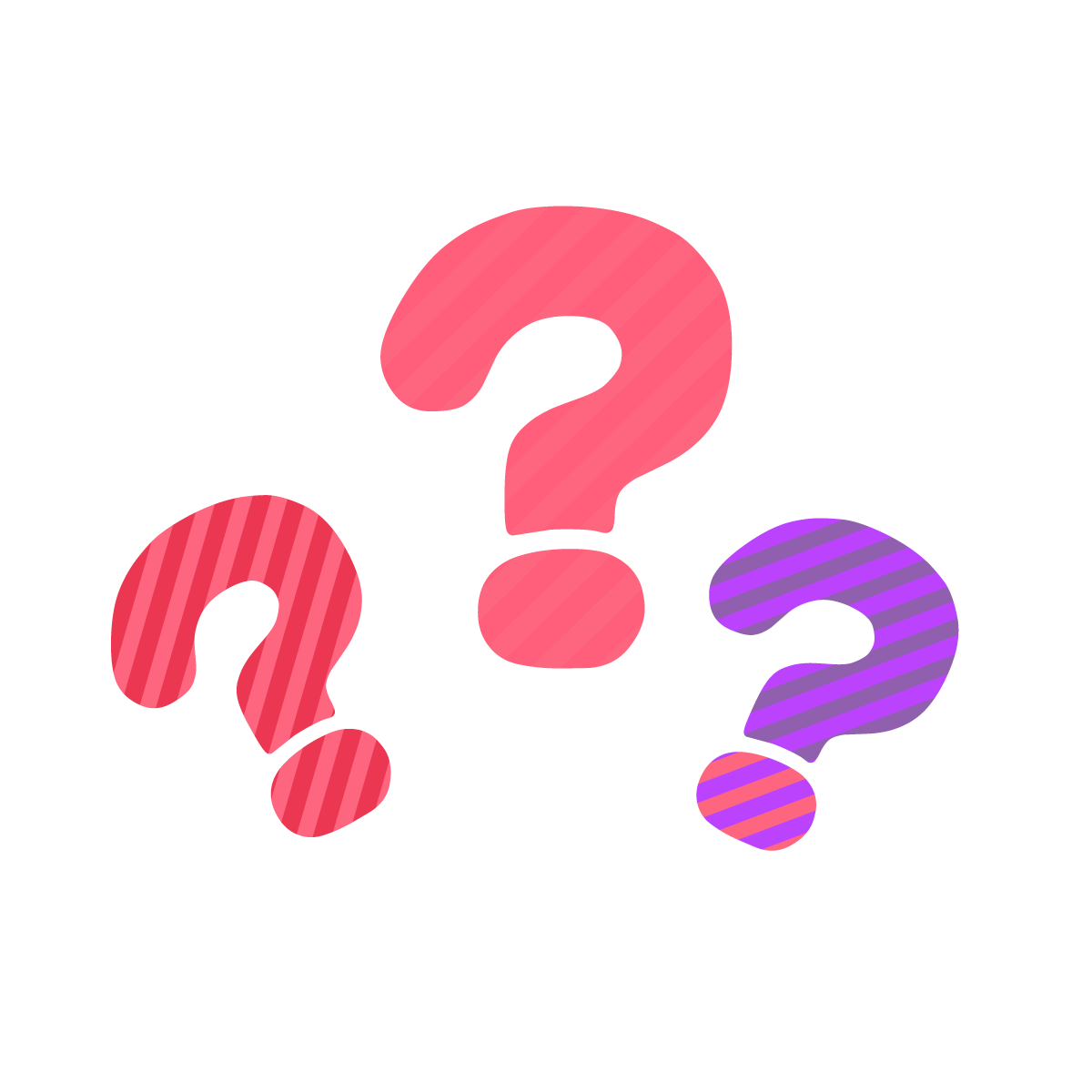 2
Kể lại việc lấy lửa trước khi nấu cơm.
GỢI Ý
2
Em đọc đoạn
Khi tiếng trống hiệu vừa dứt, bốn thanh niên của bốn đội nhanh như sóc thoăn thoắt leo lên bốn cây chuối bôi mỡ bóng nhẫy để lấy nén hương bám ở trên ngọn. Khi mang được nén hương xuống, người dự thi được phát cho ba que diêm để châm vào hương cho cháy thành ngọn lửa.
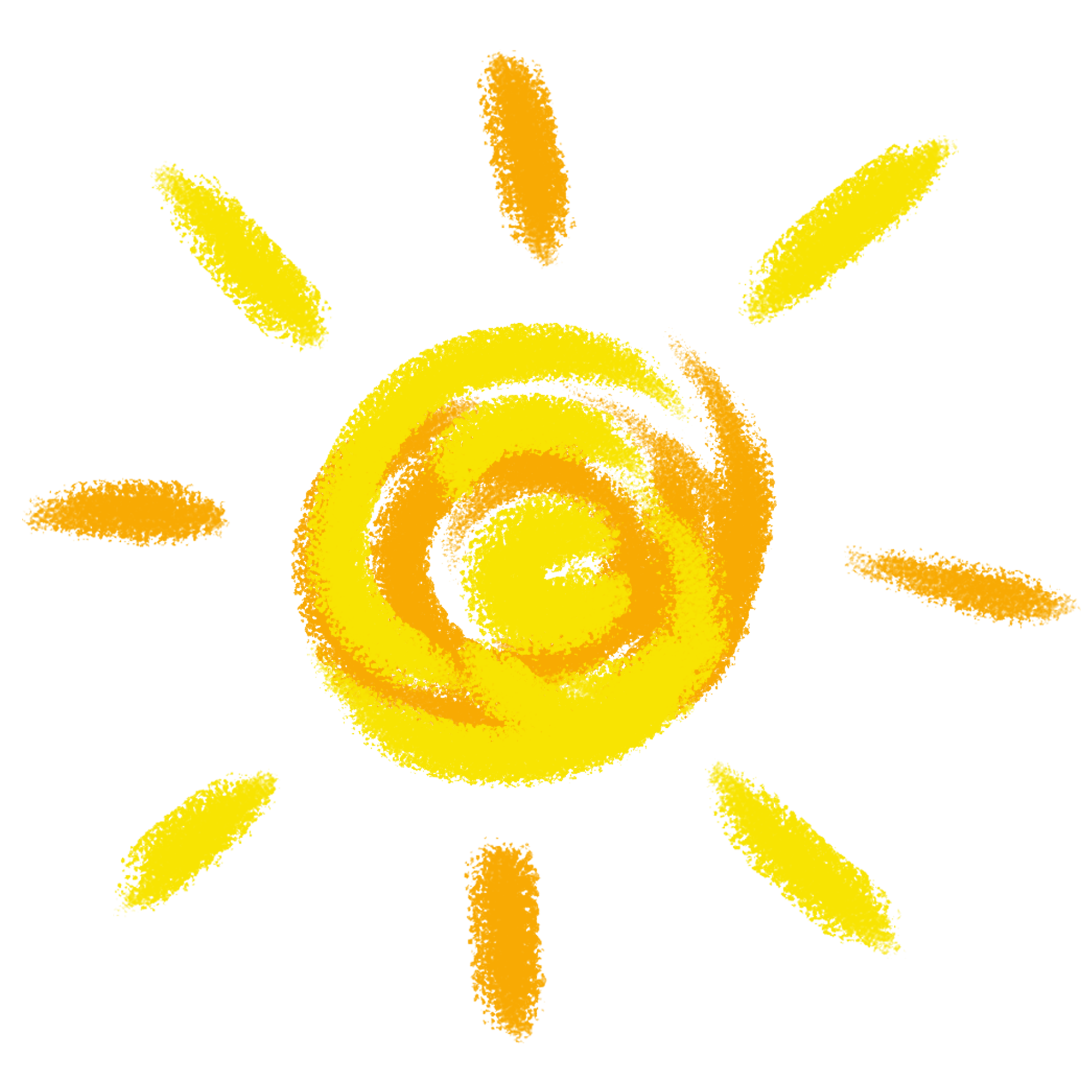 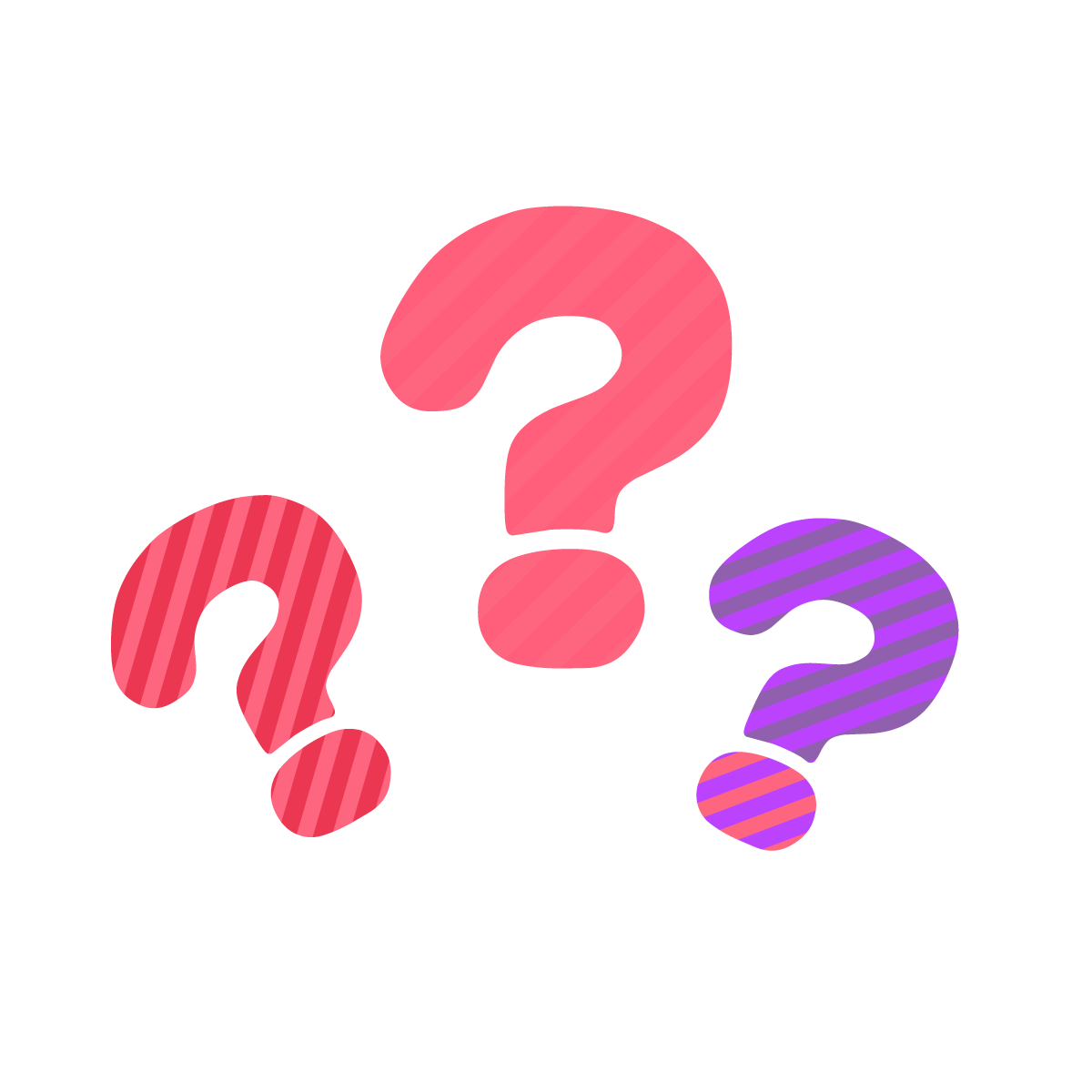 Tìm những chi tiết cho thấy thành viên của mỗi đội thổi cơm thi đều phối hợp nhịp nhàng, ăn ý với nhau?
3
GỢI Ý
2
3
Em đọc đoạn
và
Trong khi một thành viên của đội tiến hành việc lấy lửa thì những người khác mỗi người một việc: người ngồi vót những thanh tre già thành những chiếc đũa bông; người giã thóc, giần sàng thành gạo; có lửa người ta lấy nước nấu cơm.
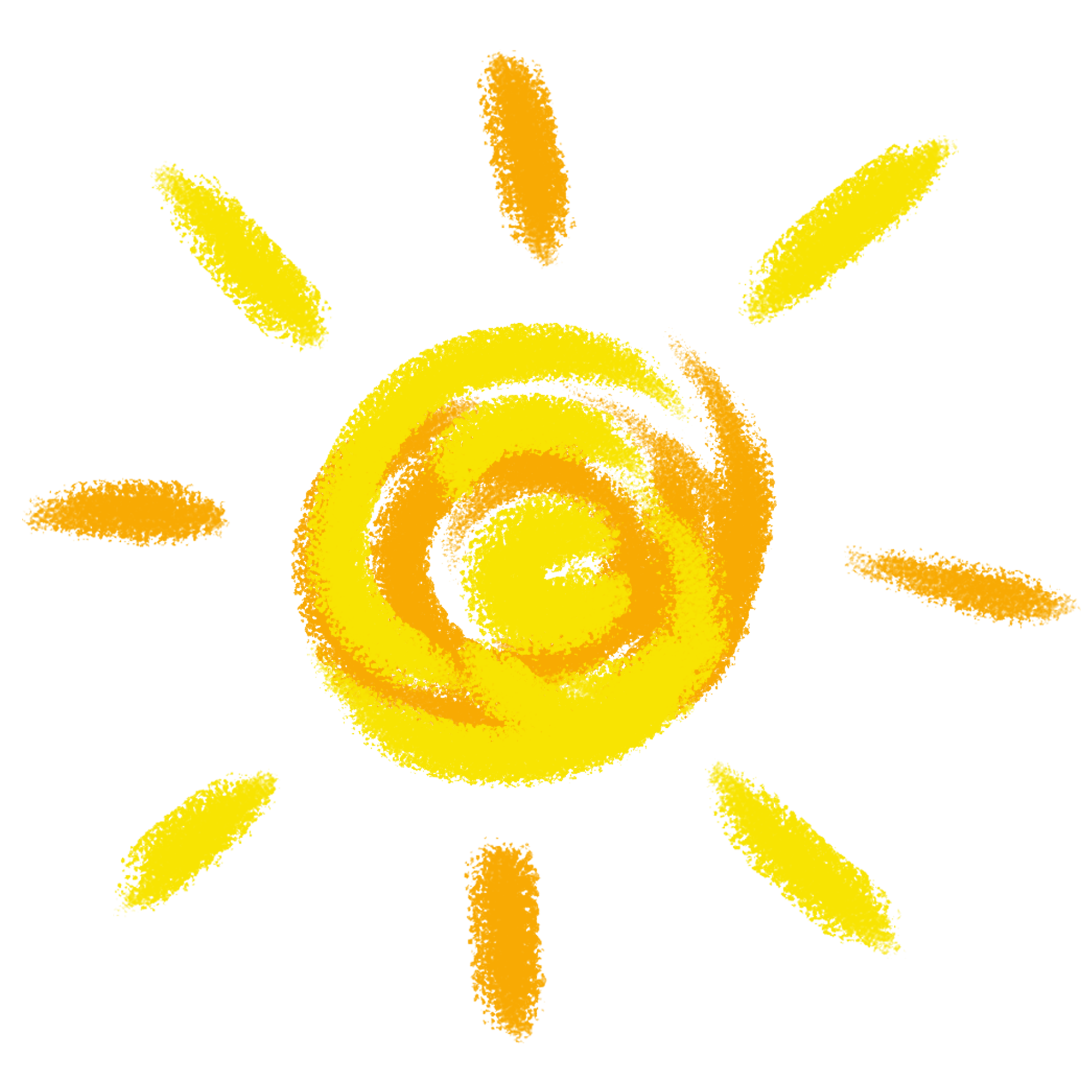 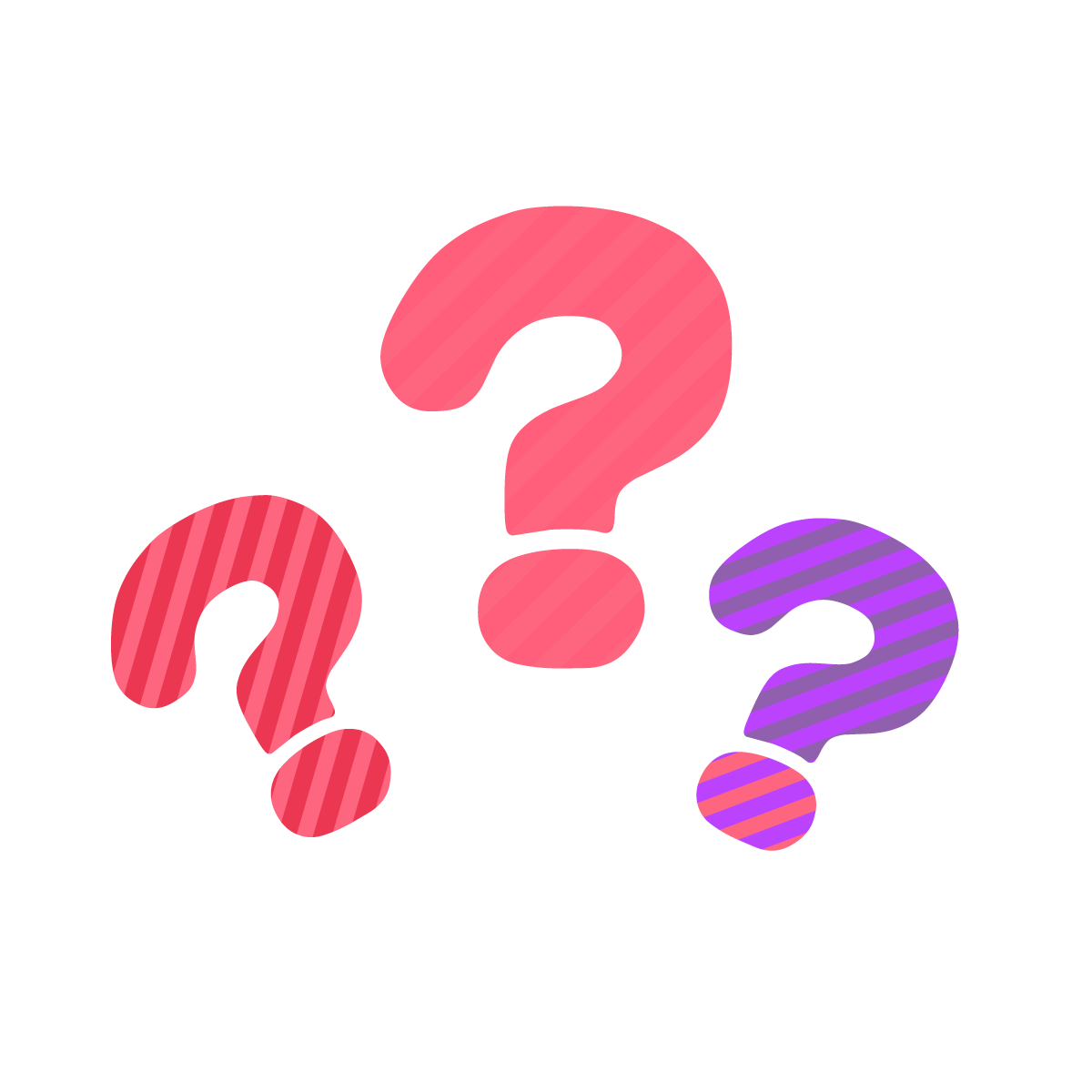 Tại sao nói việc giật giải trong cuộc thi là "niềm tự hào khó có gì sánh nổi đối với dân làng" ?
4
GỢI Ý
Đội chiến thắng cuộc thi thổi cơm này thể hiện được phẩm chất gì của đội thổi cơm thi đó?
Nói việc giật giải trong cuộc thi là niềm tự hào khó có gì sánh được của dân làng, vì giải thưởng là một minh chứng, là kết quả của sự nỗ lực, sự khéo léo, nhanh nhẹn, thông minh của cả tập thể.
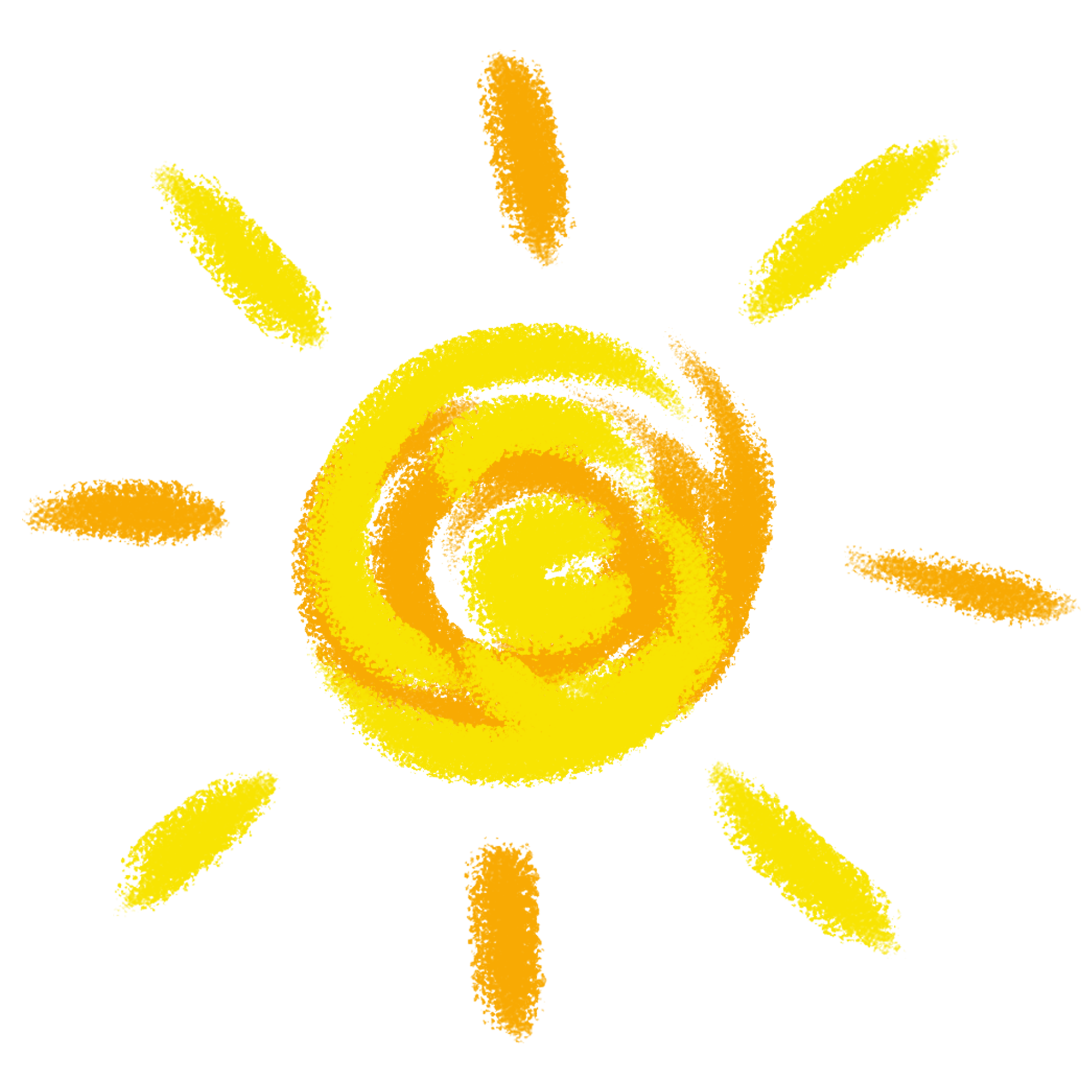 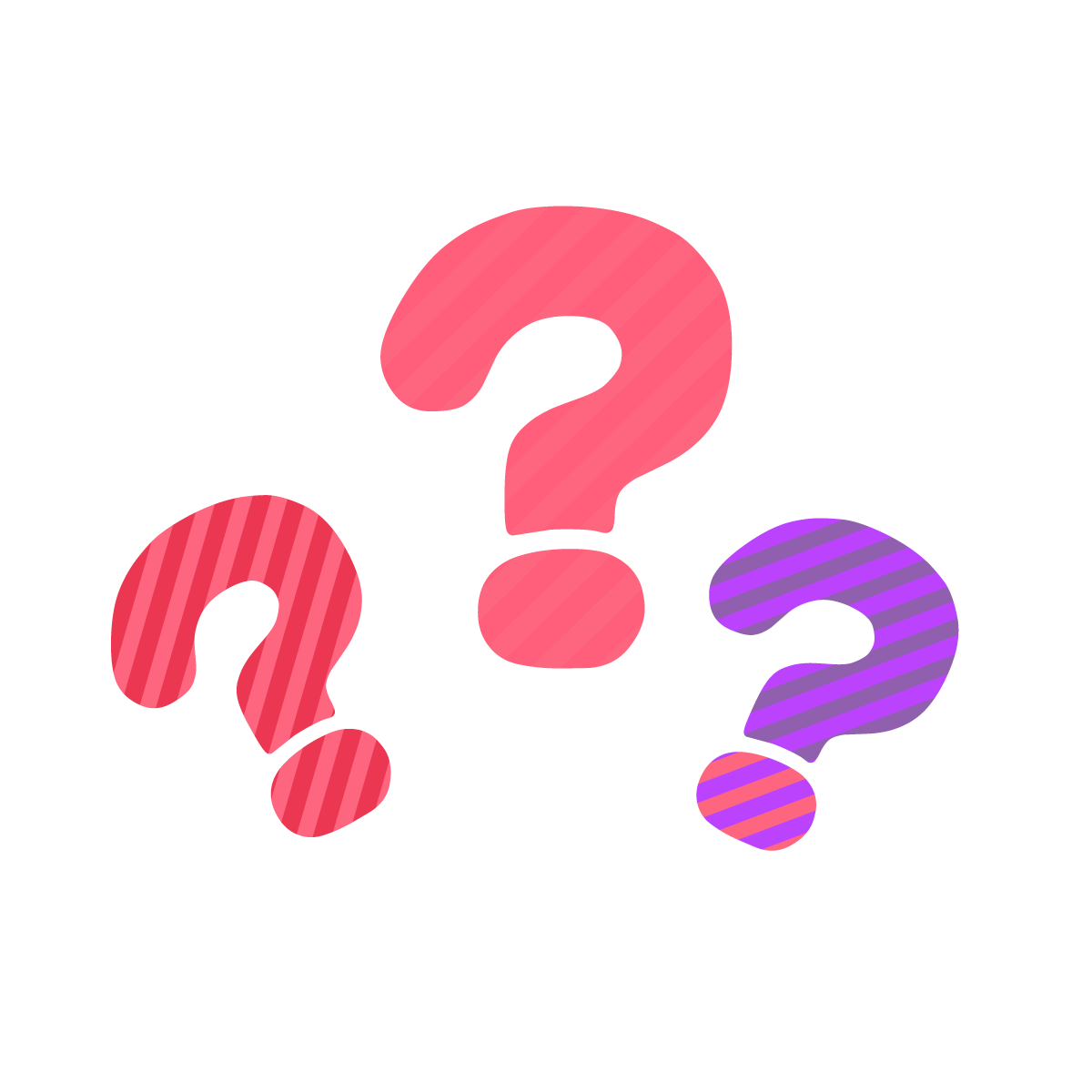 Qua phần tìm hiểu bài, các con hãy cho cô biết nội dung của bài nói lên điều gì?
NỘI DUNG BÀI HỌC
Qua việc miêu tả lễ hội thổi cơm thi ở Đồng Vân, tác giả thể hiện tình cảm yêu mến và niềm tự hào đối với một nét đẹp cổ truyền trong sinh hoạt văn hóa của dân tộc.
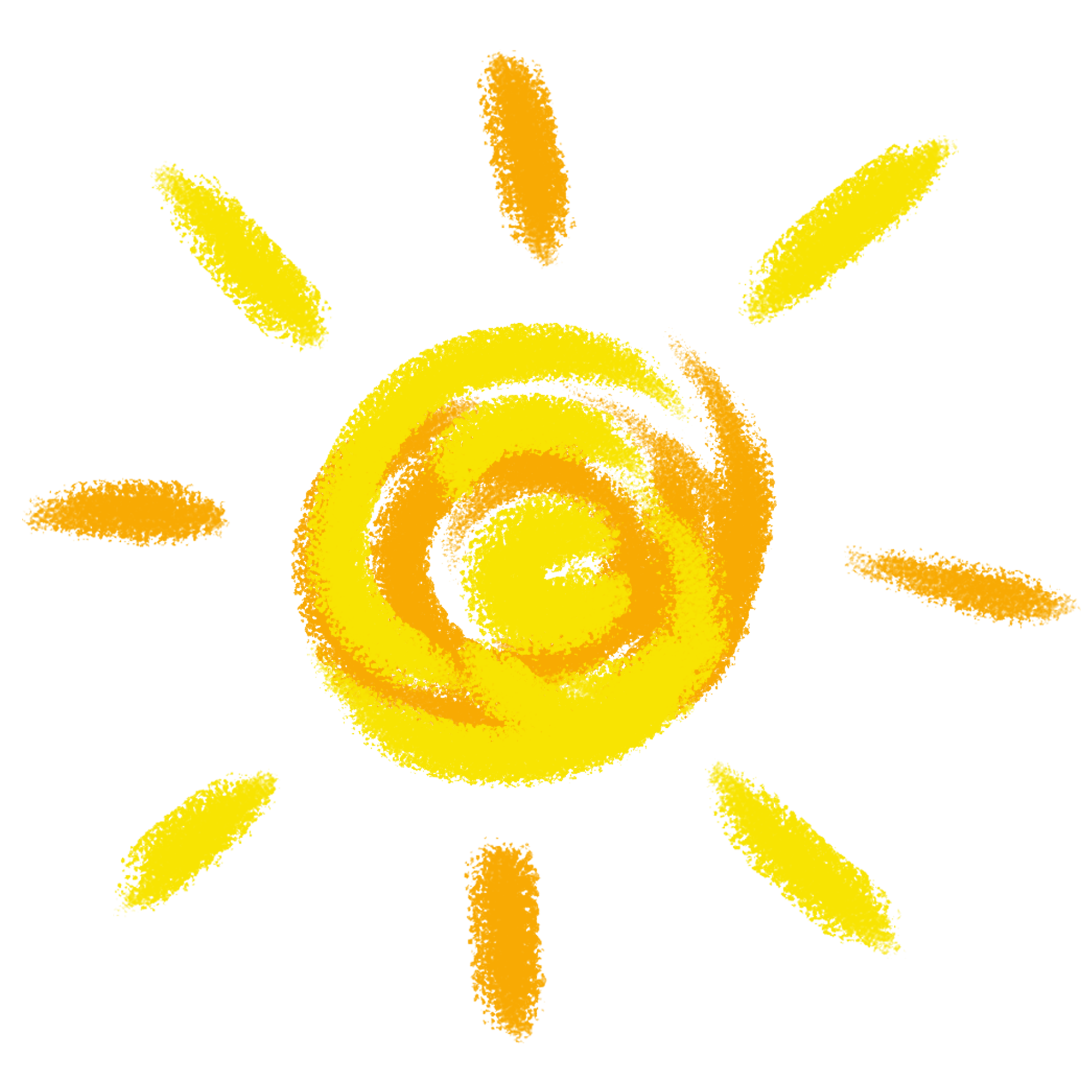 NỘI DUNG BÀI HỌC
Qua việc miêu tả lễ hội thổi cơm thi ở Đồng Vân, tác giả thể hiện tình cảm yêu mến và niềm tự hào đối với một nét đẹp cổ truyền trong sinh hoạt văn hóa của dân tộc.
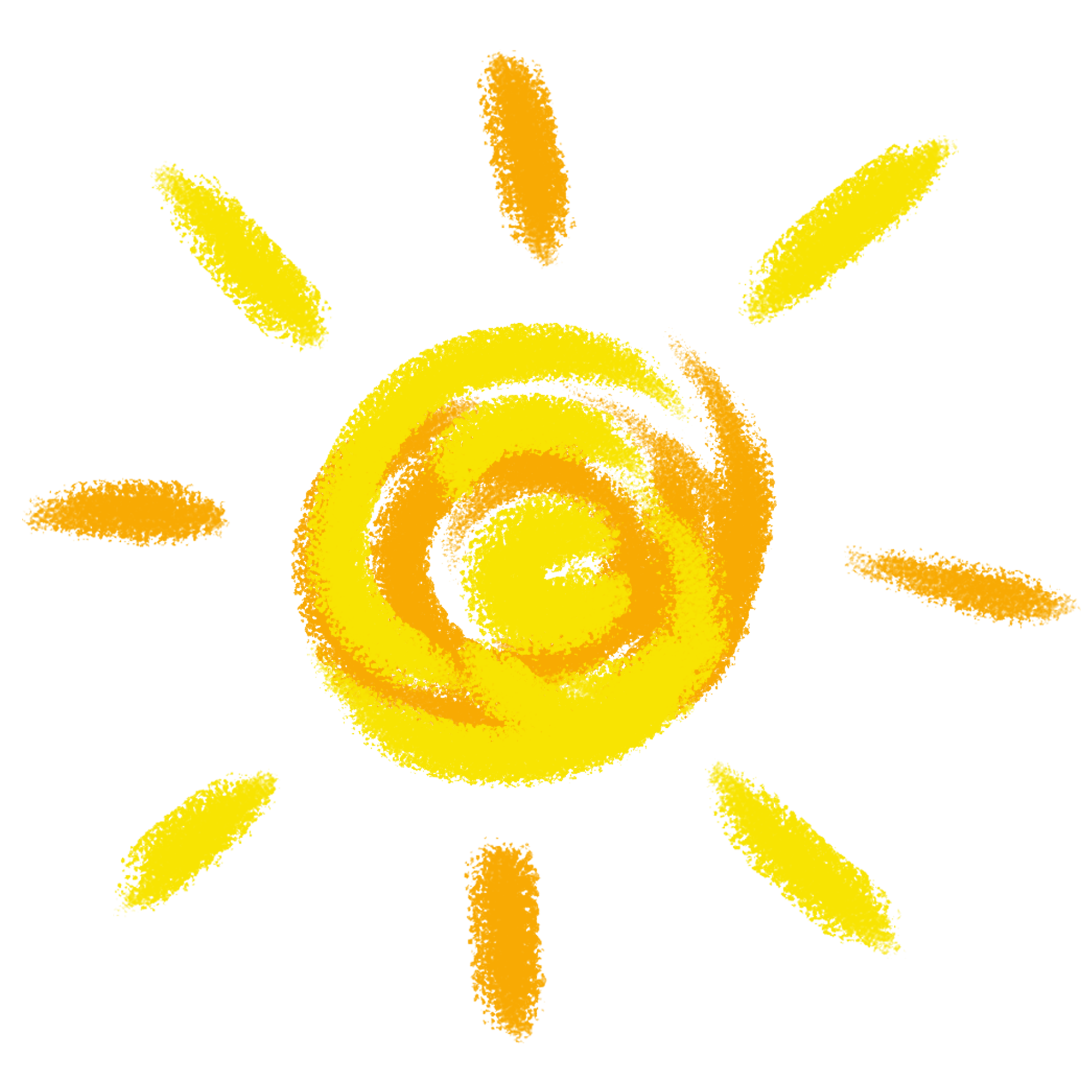 LUYỆN ĐỌC DIỄN CẢM
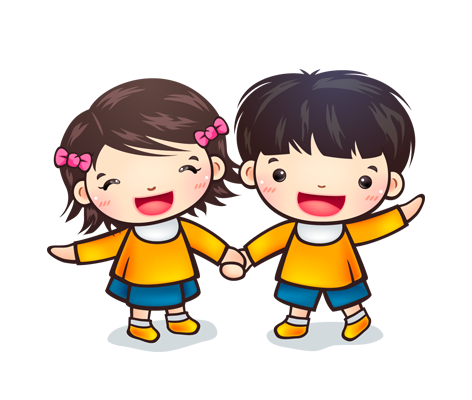 Thảo luận nhóm đôi 1 phút
Luyện đọc diễn cảm
Hội thổi cơm thi ở Đồng Vân
Hội thổi cơm thi ở làng Đồng Vân bắt nguồn từ các cuộc trẩy quân đánh giặc của người Việt cổ bên bờ sông Đáy xưa.
     Hội thi bắt đầu bằng việc lấy lửa. Khi tiếng trống hiệu vừa dứt, bốn thanh niên của bốn đội nhanh như sóc, thoăn thoắt leo lên bốn cây chuối bôi mỡ bóng nhẫy để lấy nén hương cắm ở trên ngọn. Có người leo lên, tụt xuống, lại leo lên… Khi mang được nén hương xuống, người dự thi được phát ba que diêm để châm vào hương cho cháy thành ngọn lửa. Trong khi đó, những người trong đội, mỗi người một việc. Người thì ngồi vót những thanh tre già thành những chiếc đũa bông. Người thì nhanh tay giã thóc, giần sàng thành gạo, người thì lấy nước và bắt đầu thổi cơm.
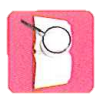 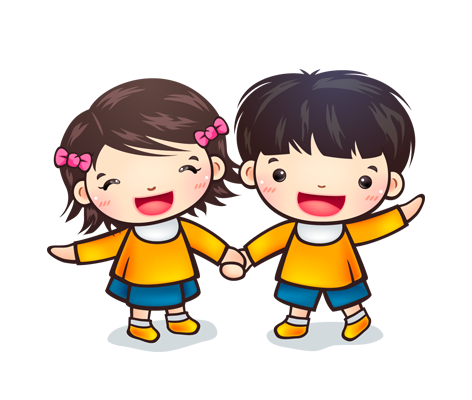 Thảo luận nhóm đôi 1 phút
Luyện đọc diễn cảm
Hội thổi cơm thi ở Đồng Vân
Mỗi người nấu cơm đều mang một cái cần tre được cắm rất khéo vào dây lưng, uốn cong hình cánh cung từ phía sau ra trước mặt, đầu cần treo cái nồi nho nhỏ. Người nấu cơm tay giữ cần, tay cầm đuốc đung đưa cho ánh lửa bập bùng. Các đội vừa thổi cơm vừa đan xen nhau uốn lượn trên sân đình trong sự cổ vũ nồng nhiệt của người xem hội.
    Sau độ một giờ rưỡi, các nồi cơm được lần lượt trình trước cửa đình. Mỗi nồi cơm được đánh một số để giữ bí mật. Ban giám khảo chấm theo ba tiêu chuẩn: cơm trắng, dẻo và không có cháy. Cuộc thi nào cũng hồi hộp và việc giật giải đã trở thành niềm tự hào khó có gì sánh nổi đối với dân làng.
Theo MINH NHƯƠNG
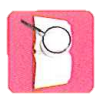 Luyện đọc diễn cảm
Hội thổi cơm thi ở Đồng Vân
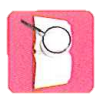 Hội thi bắt đầu bằng việc lấy lửa. Khi tiếng trống hiệu vừa dứt, bốn thanh niên của bốn đội nhanh như sóc, thoăn thoắt leo lên bốn cây chuối bôi mỡ bóng nhẫy để lấy nén hương cắm ở trên ngọn. Có người leo lên, tụt xuống, lại leo lên… Khi mang được nén hương xuống, người dự thi được phát ba que diêm để châm vào hương cho cháy thành ngọn lửa. Trong khi đó, những người trong đội, mỗi người một việc. Người thì ngồi vót những thanh tre già thành những chiếc đũa bông. Người thì nhanh tay giã thóc, giần sàng thành gạo, người thì lấy nước và bắt đầu thổi cơm.
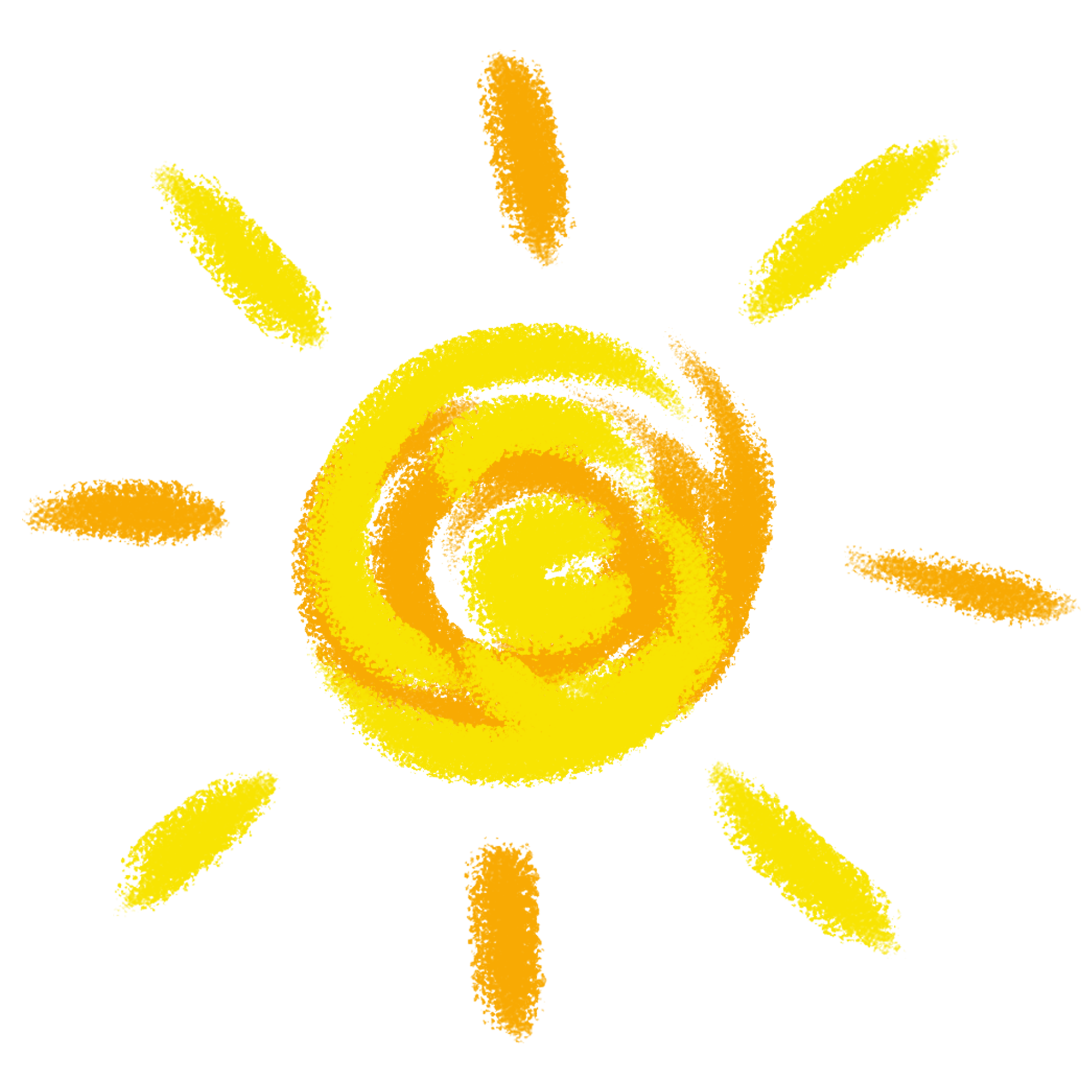 Ở quê hương em, có những nét đẹp cổ truyền nào khiến em tự hào?
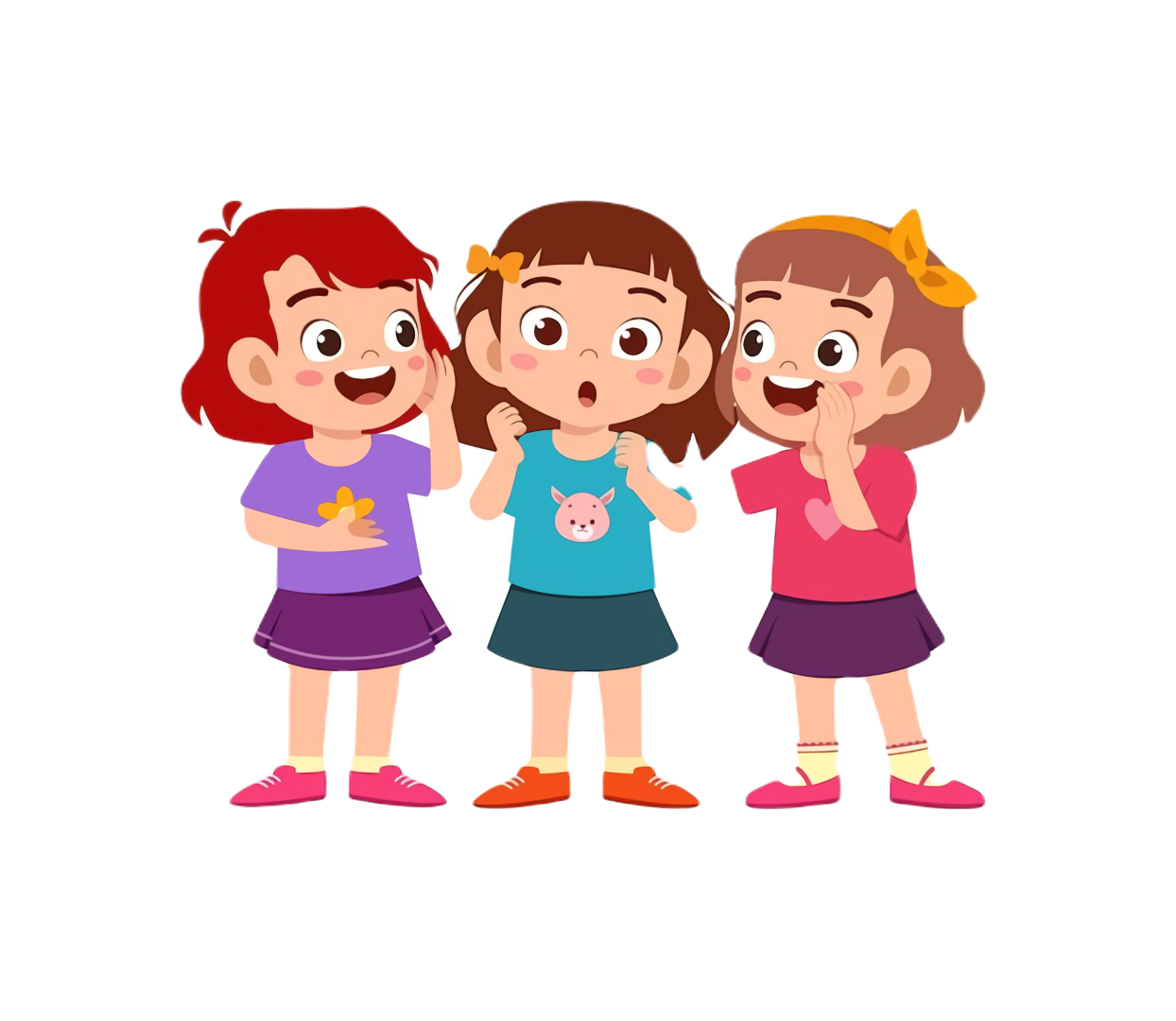 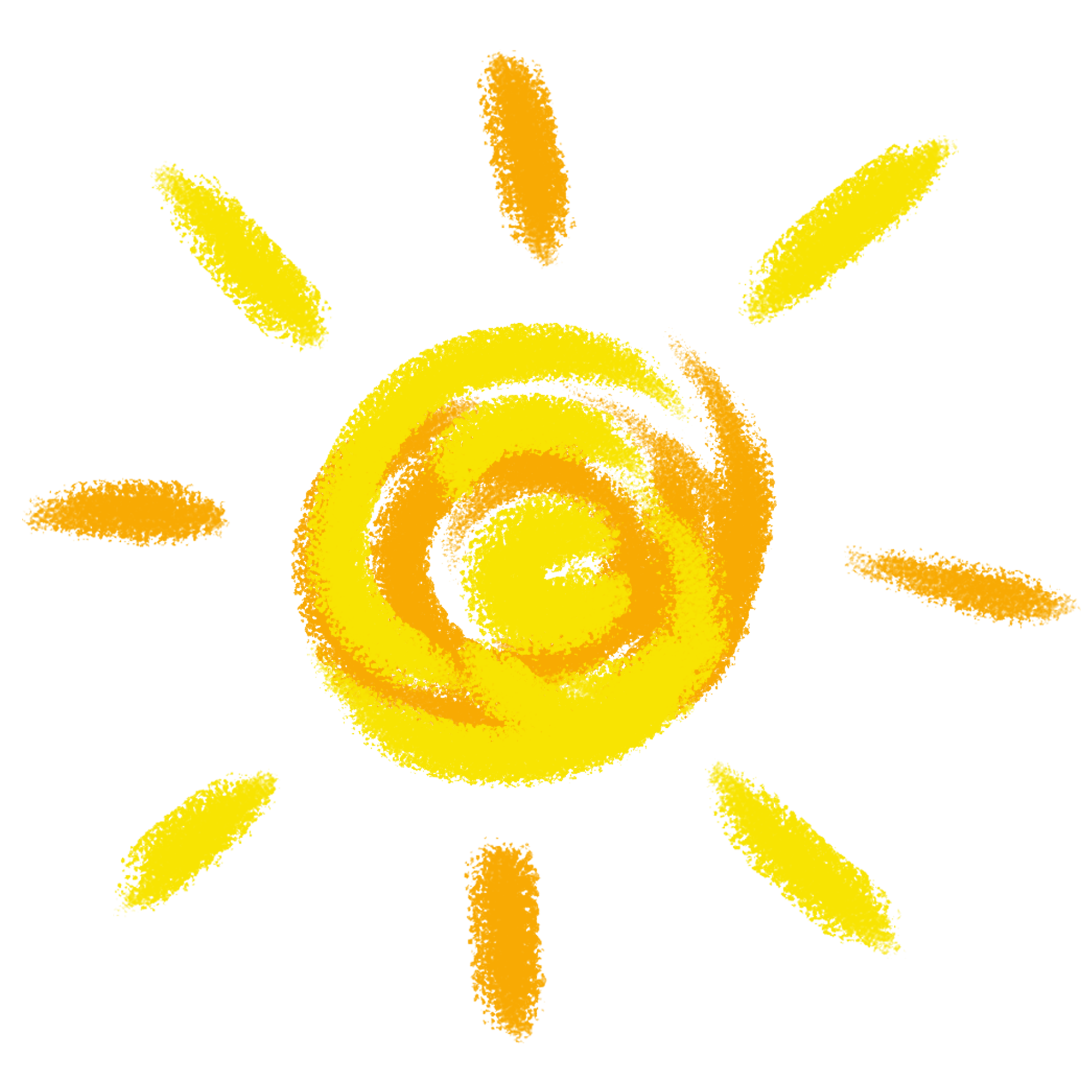 DẶN DÒ
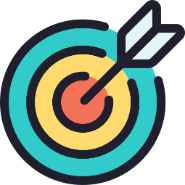 Luyện đọc lại bài.
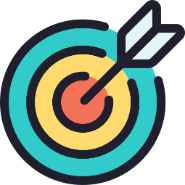 Chuẩn bị bài tiếp theo:
 Tranh làng Hồ
CHÚC CÁC EM HỌC TỐT
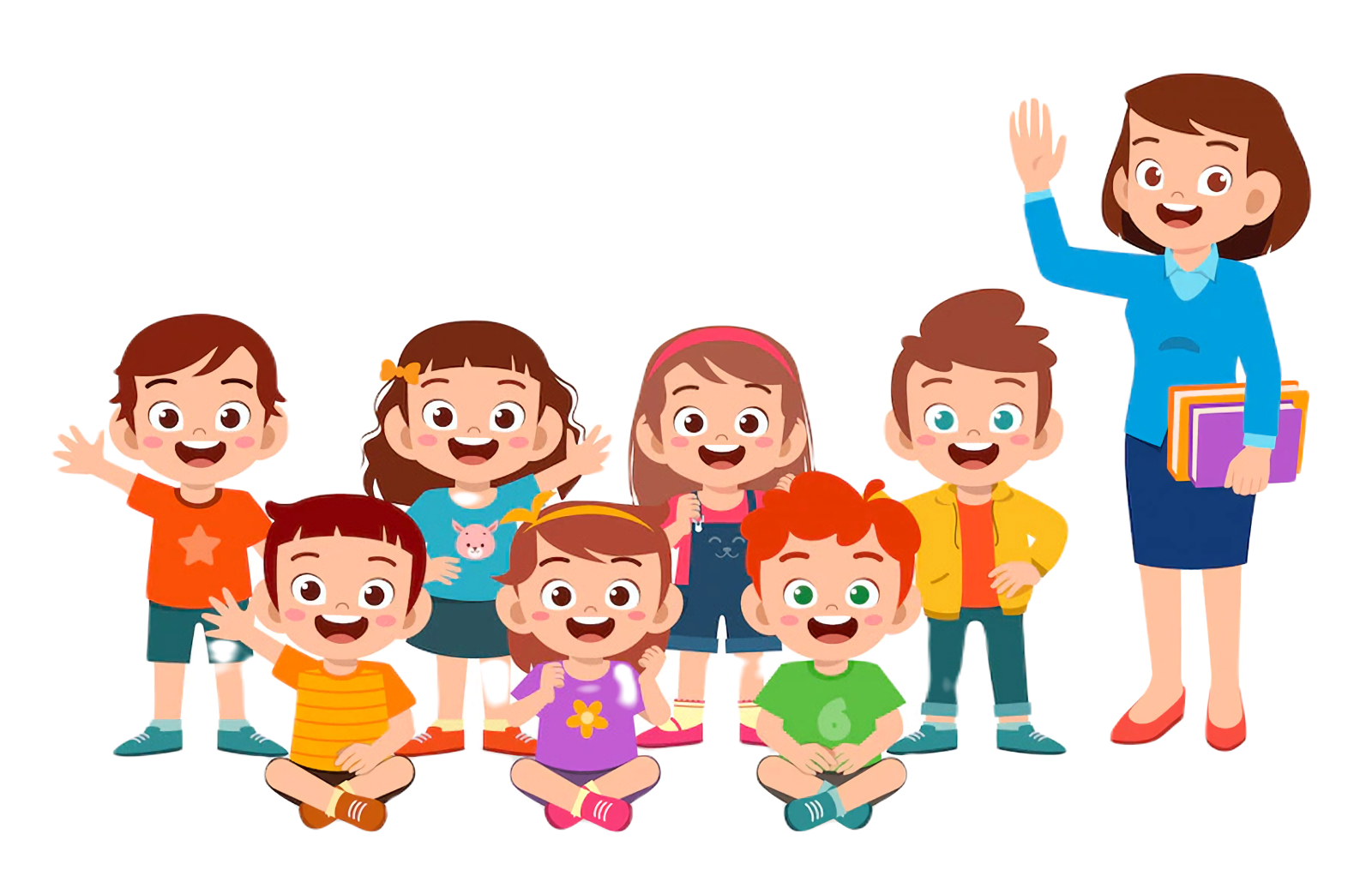